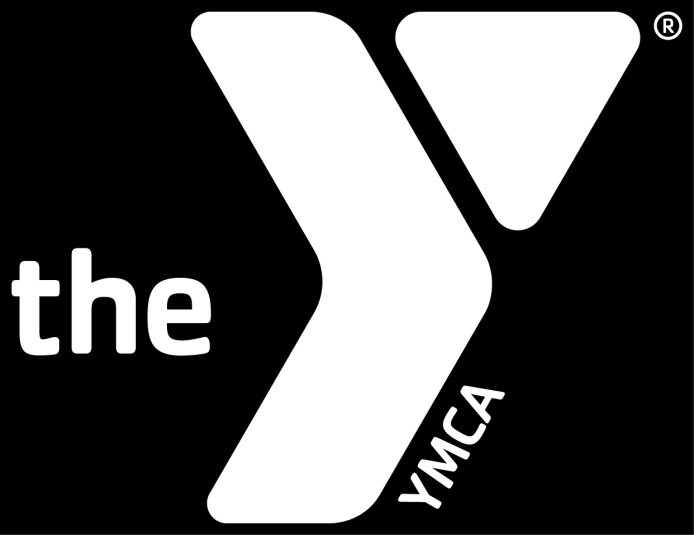 School Success Afterschool Program
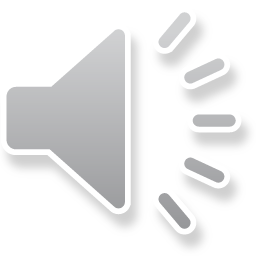 Mission
Moment
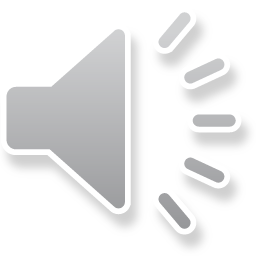 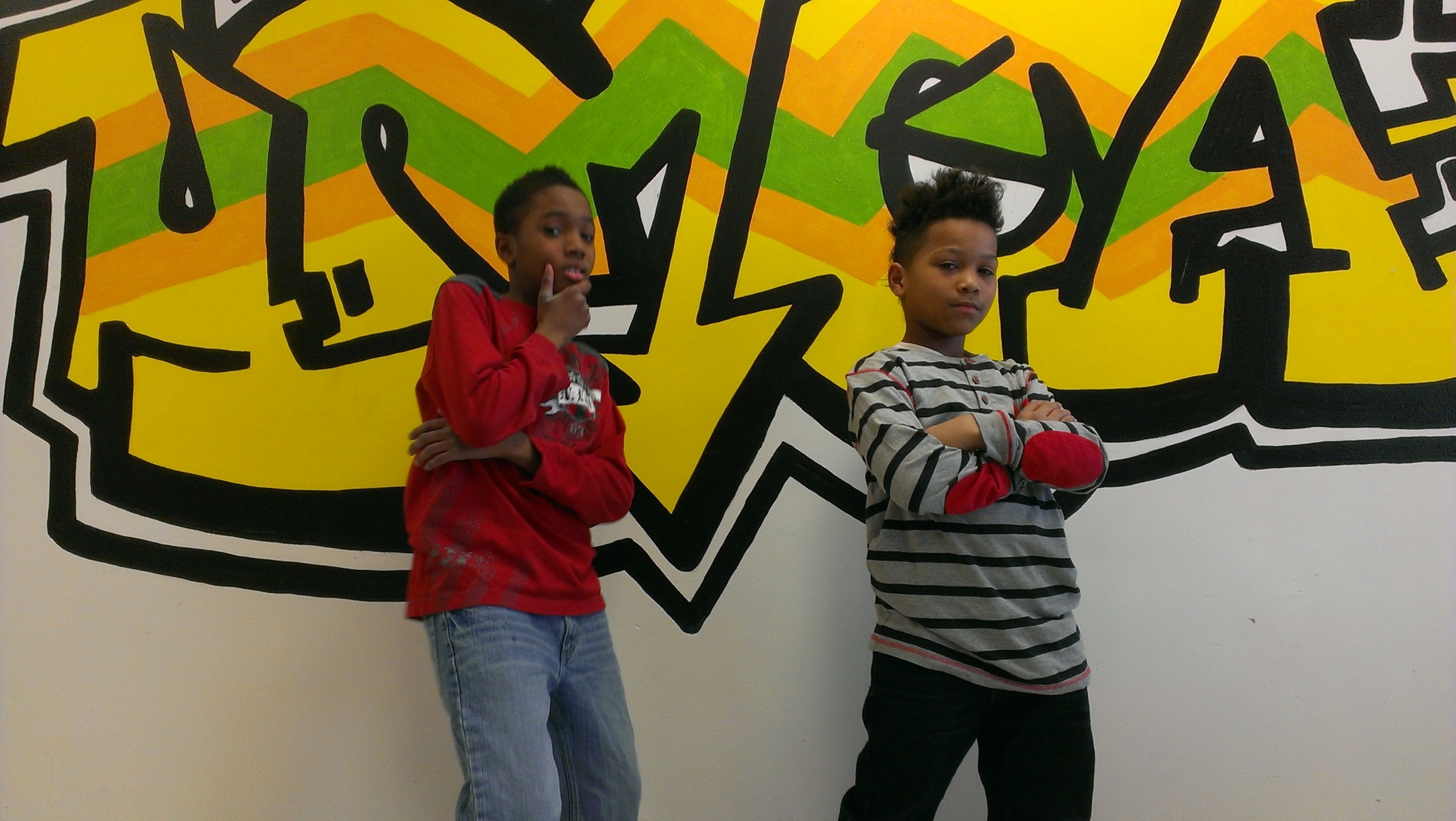 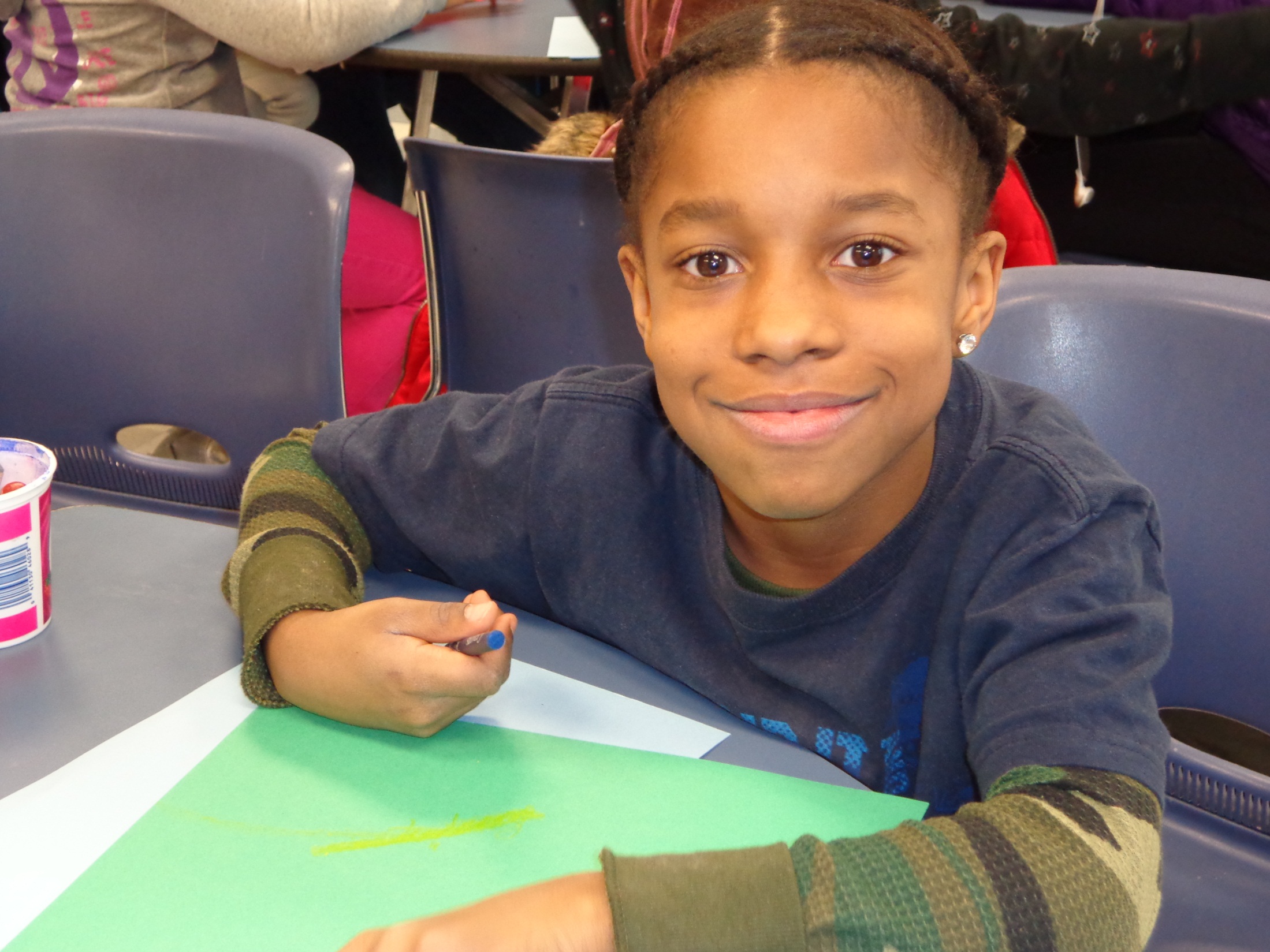 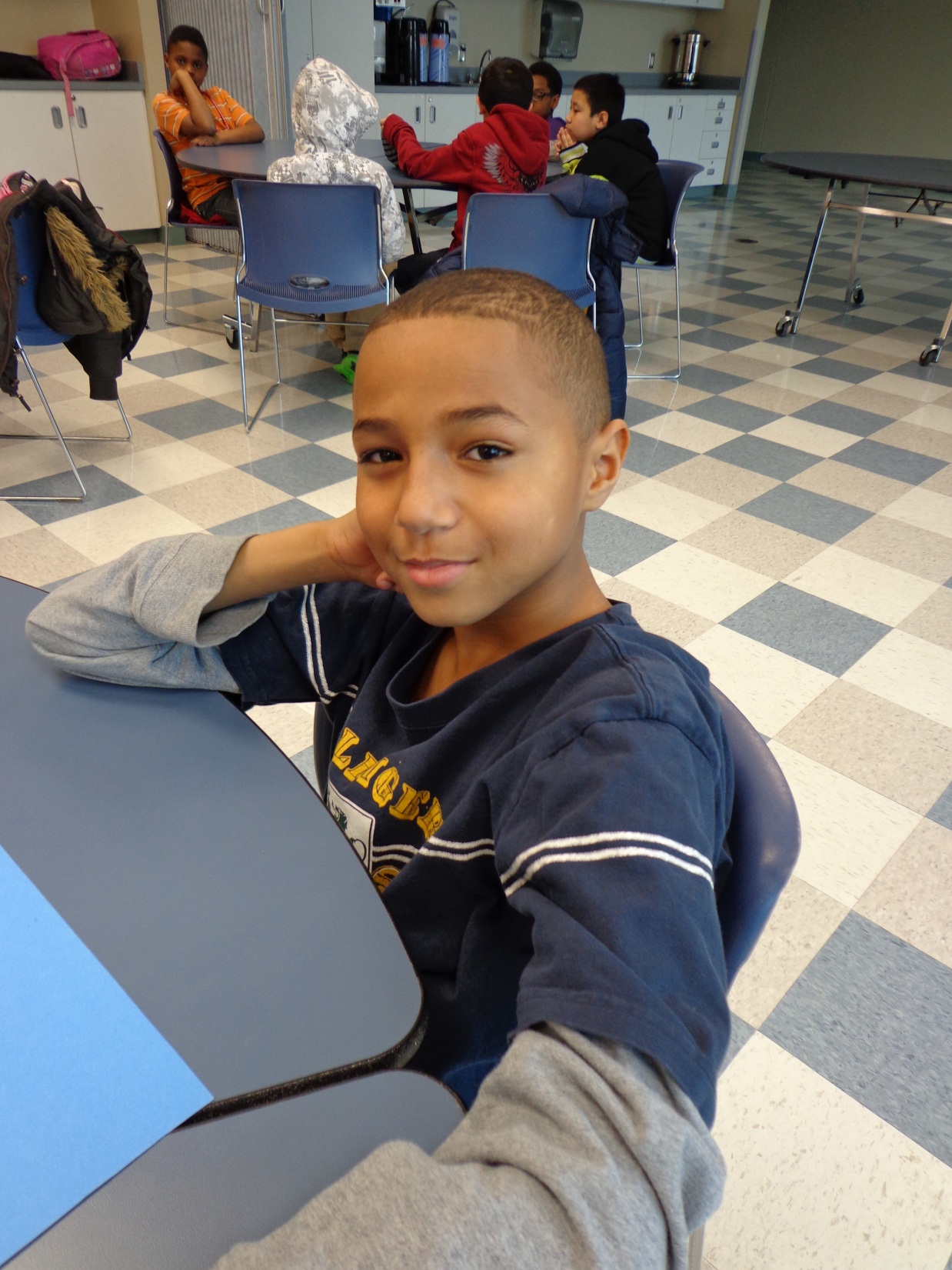 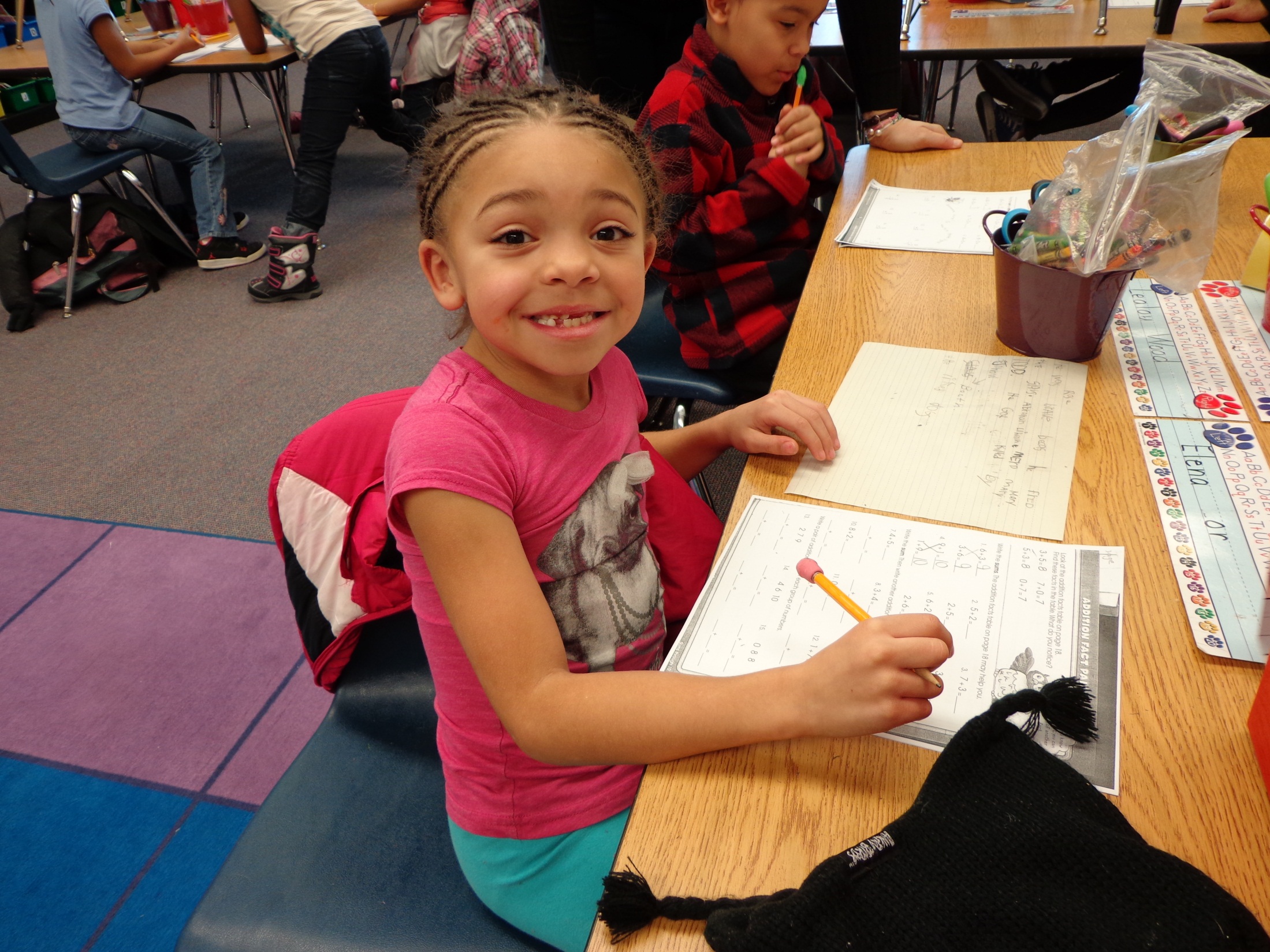 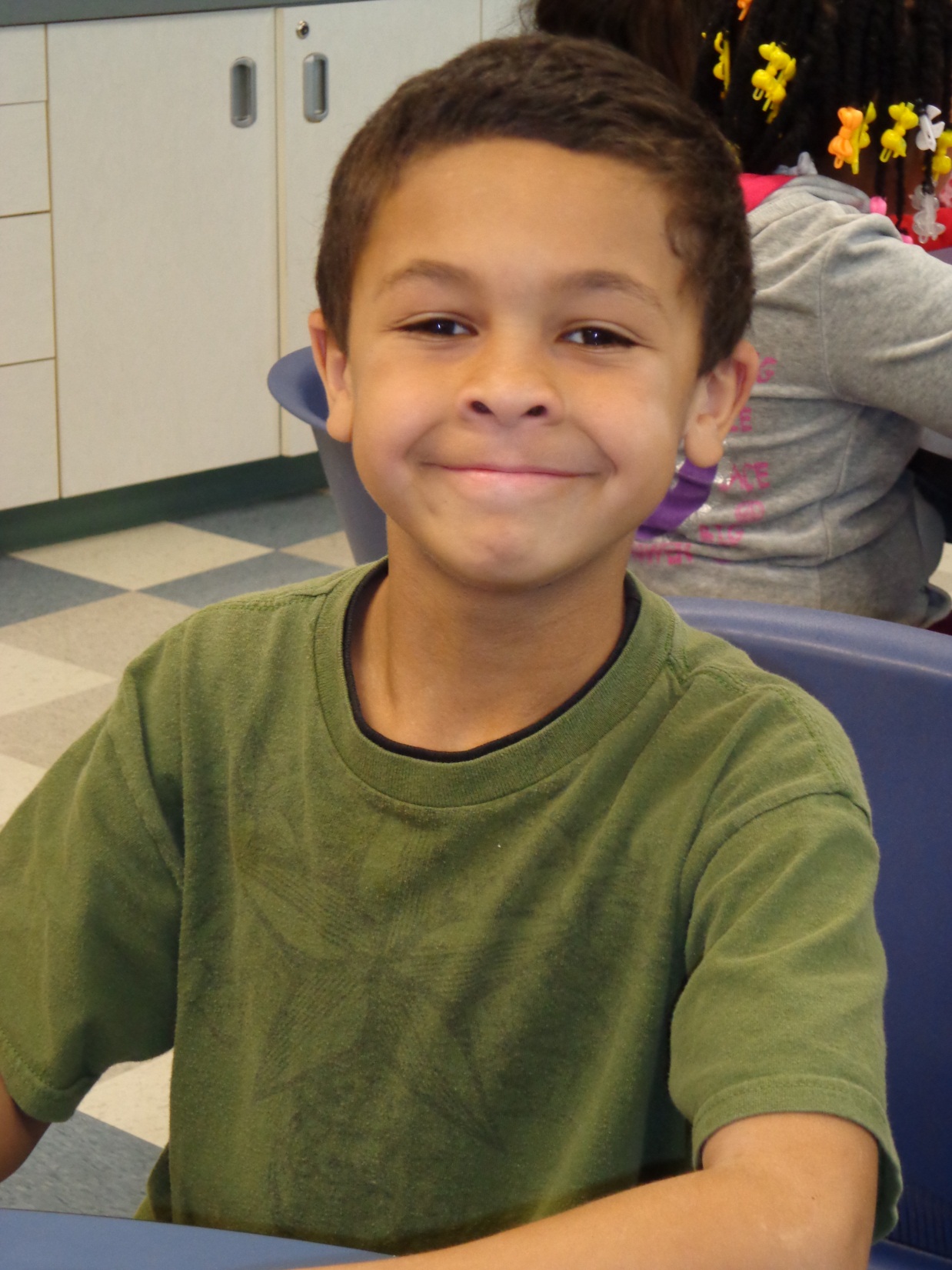 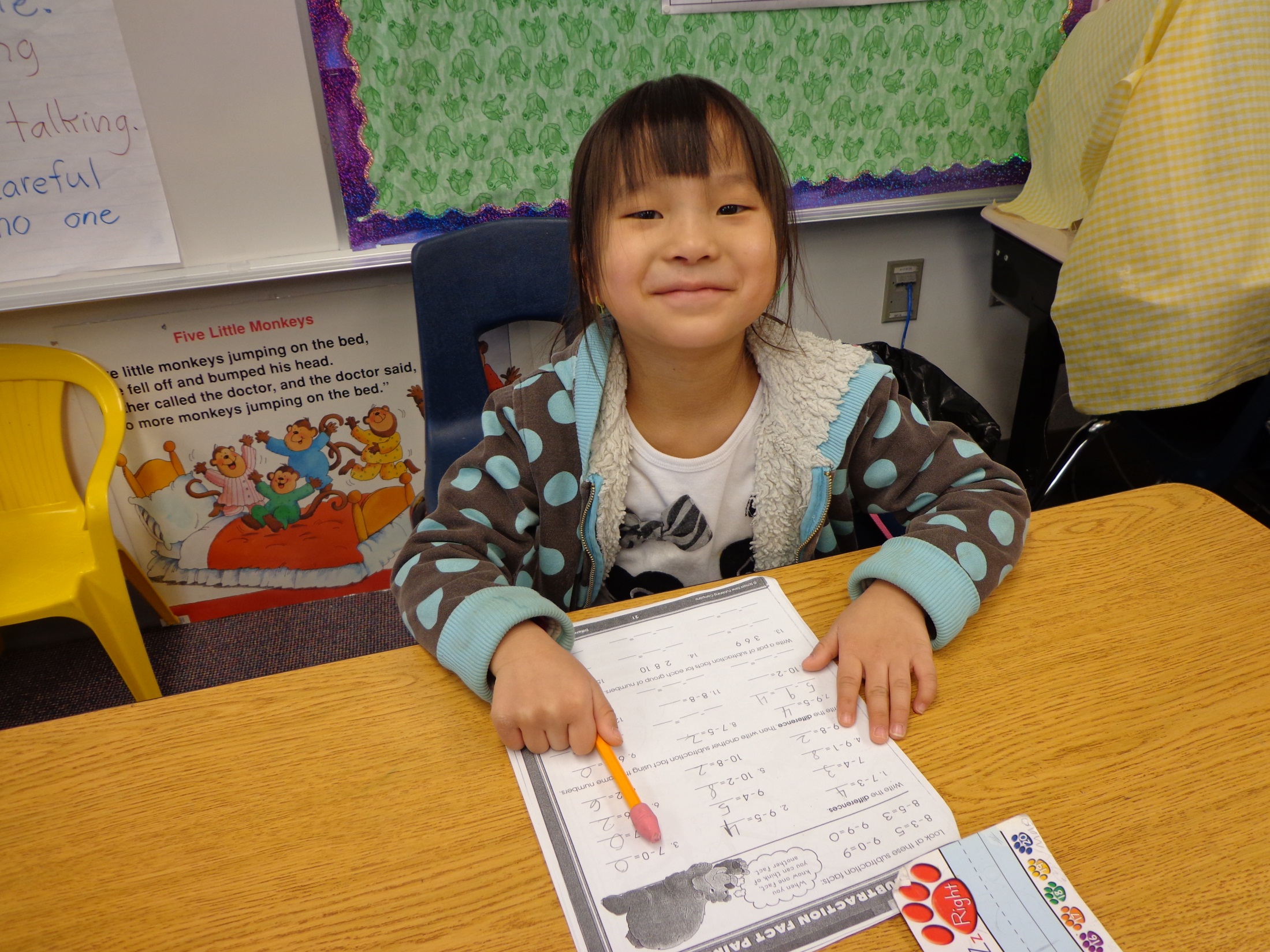 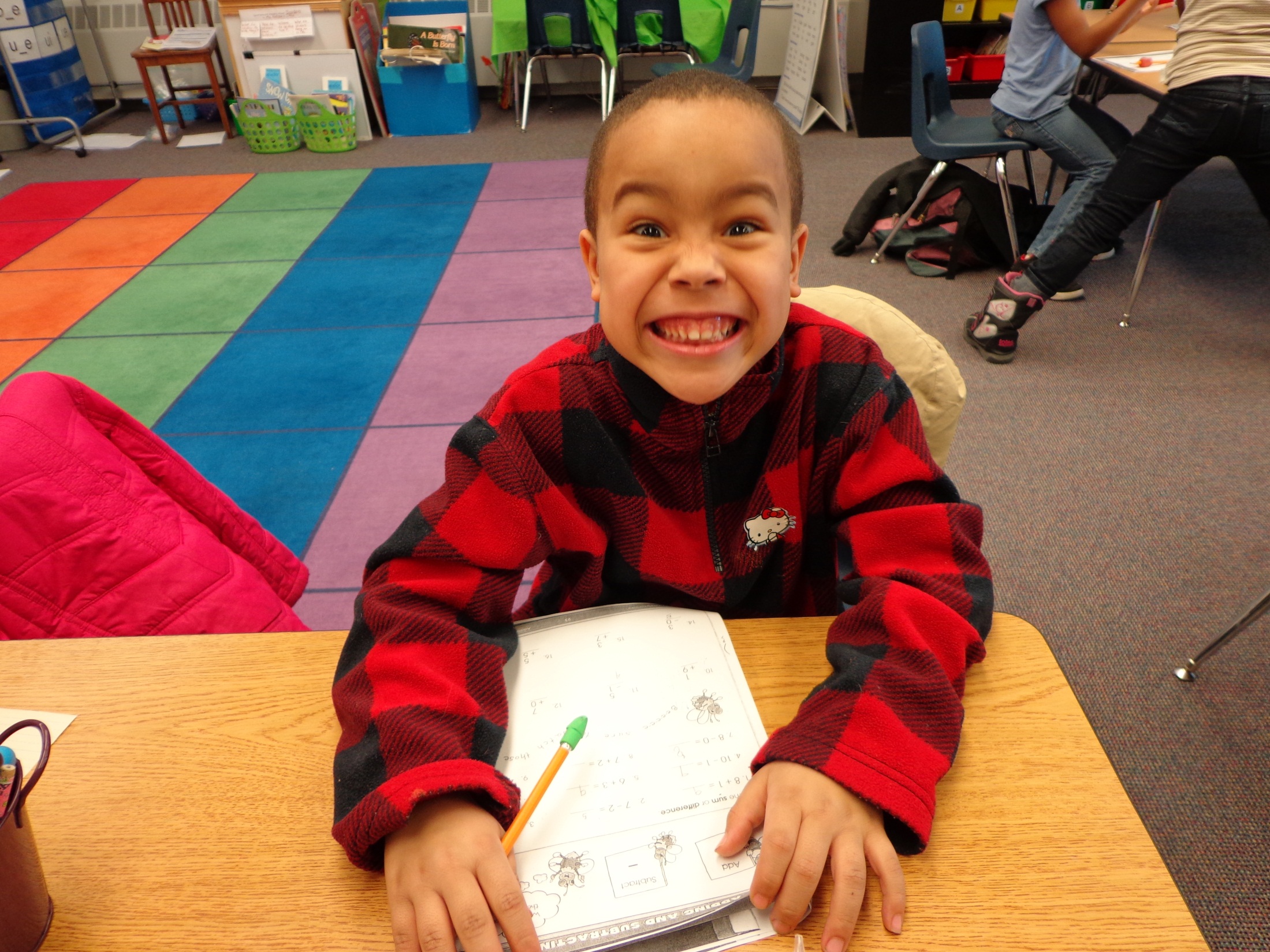 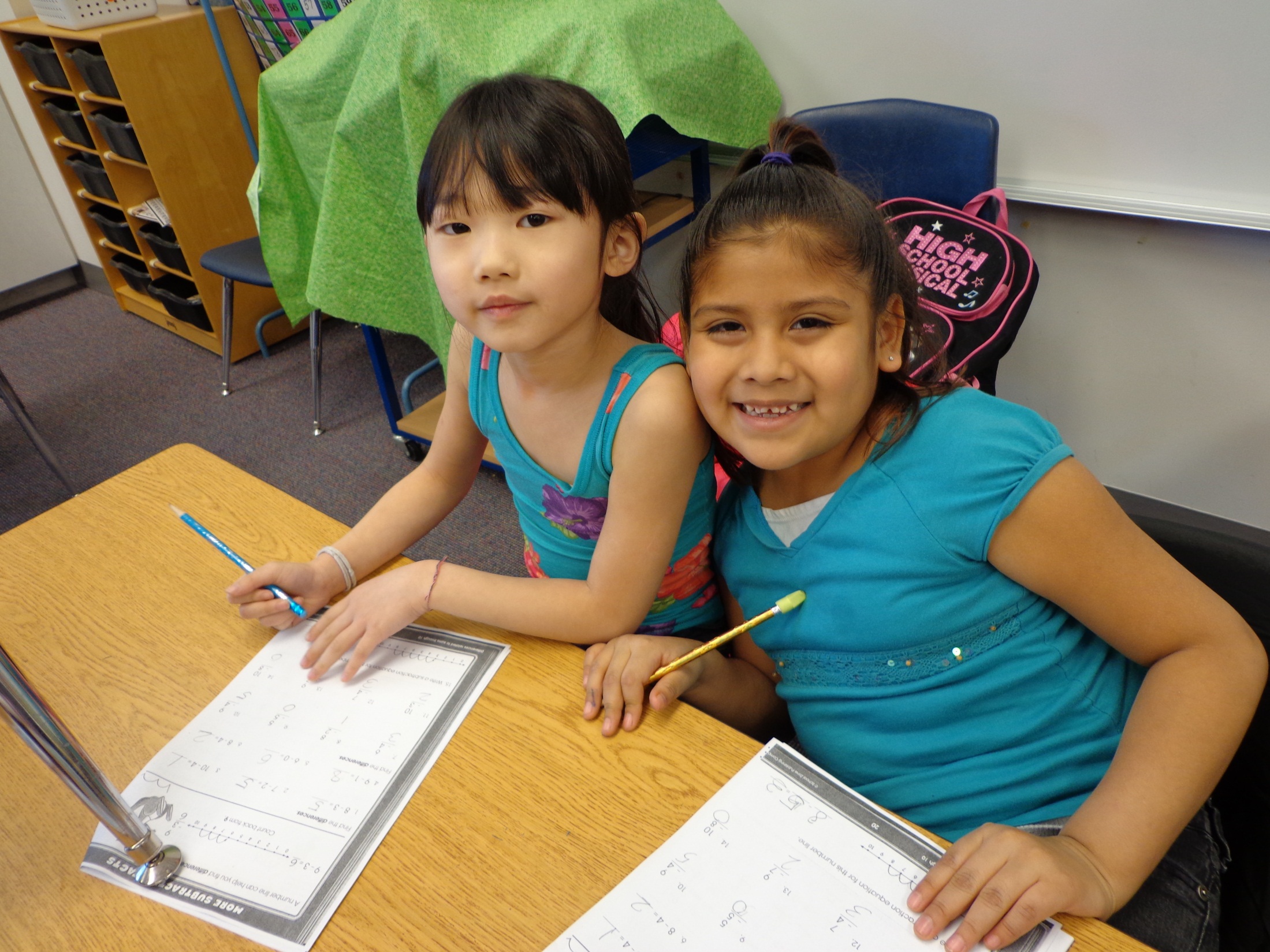 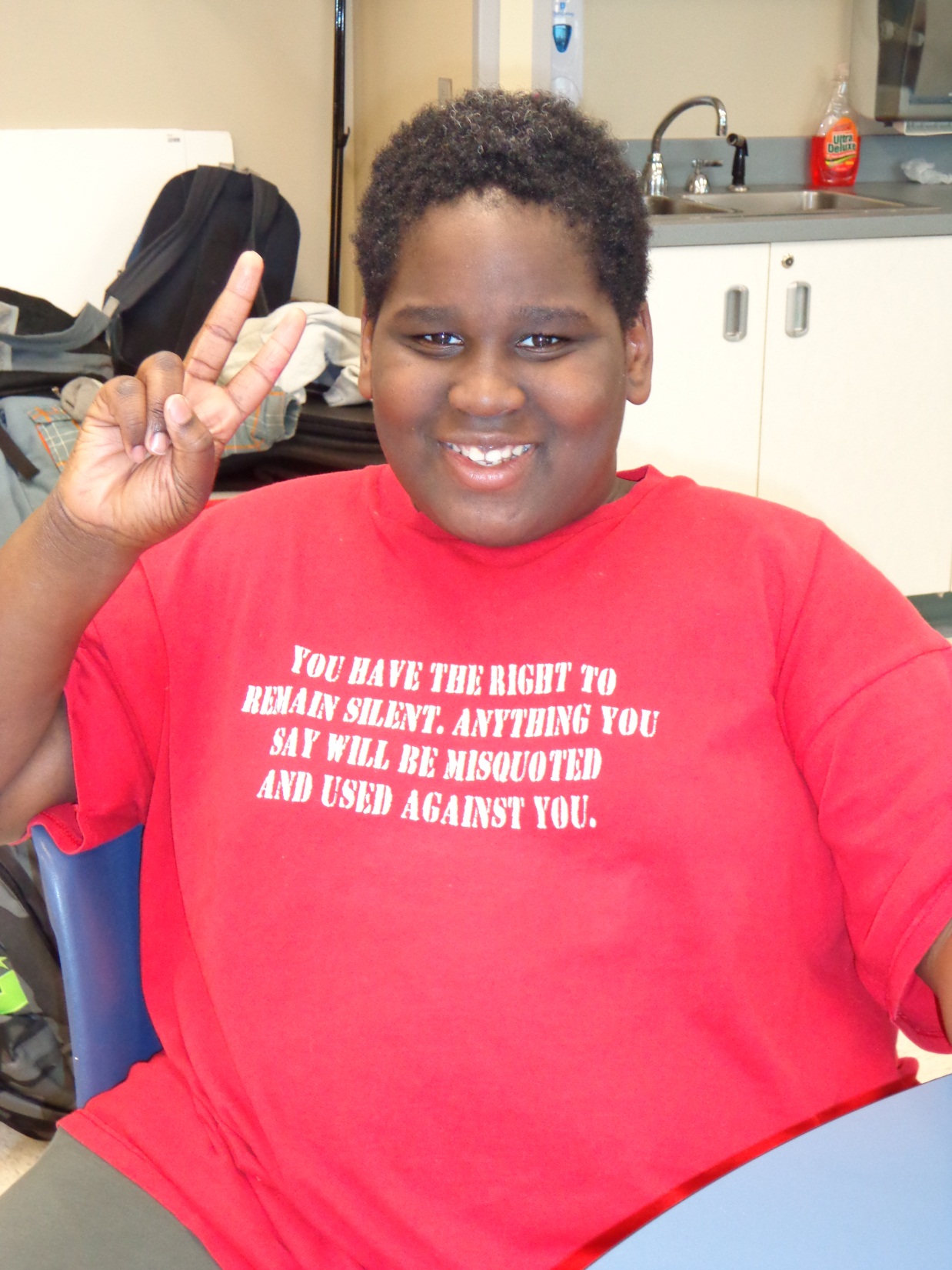 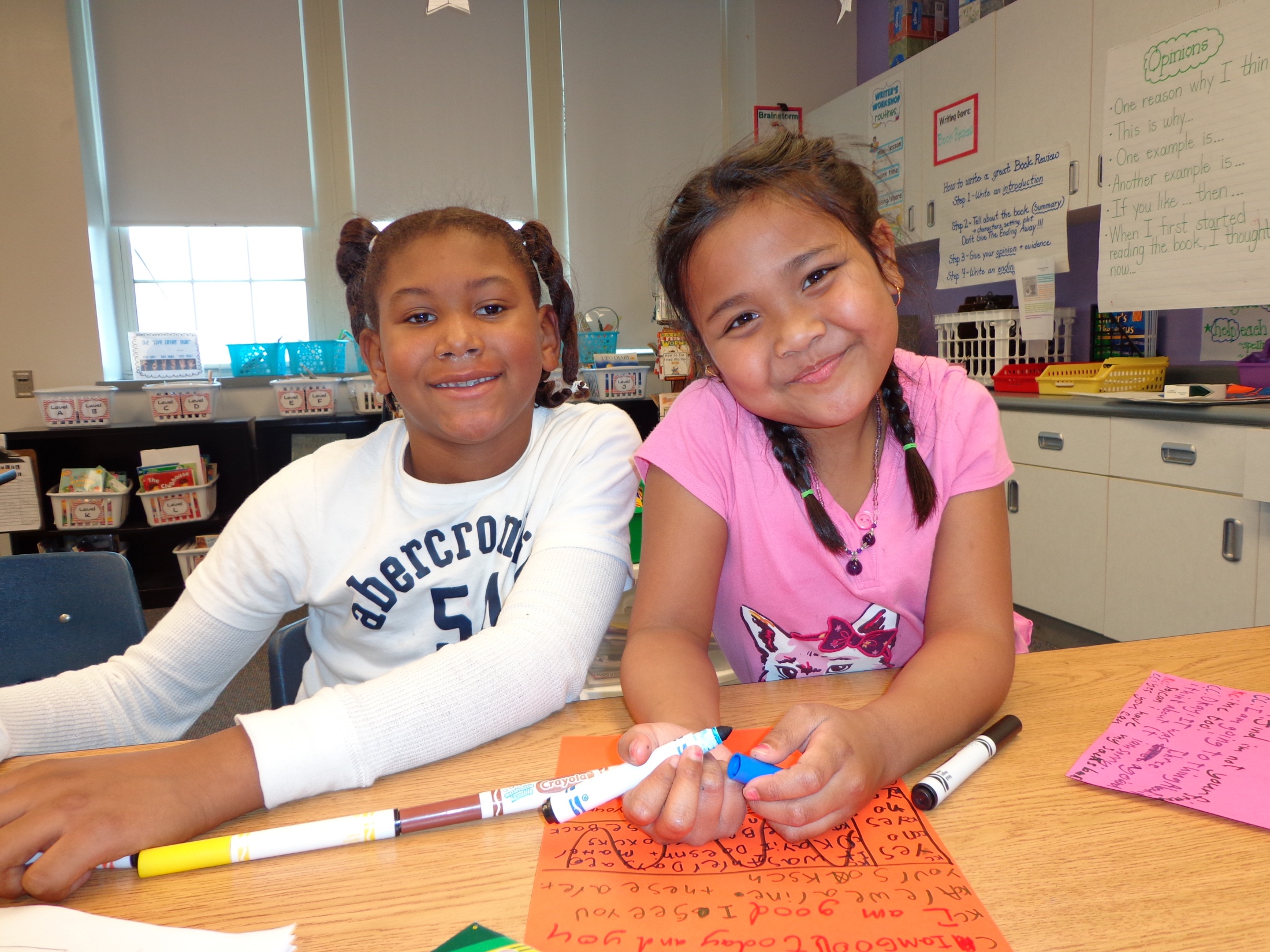 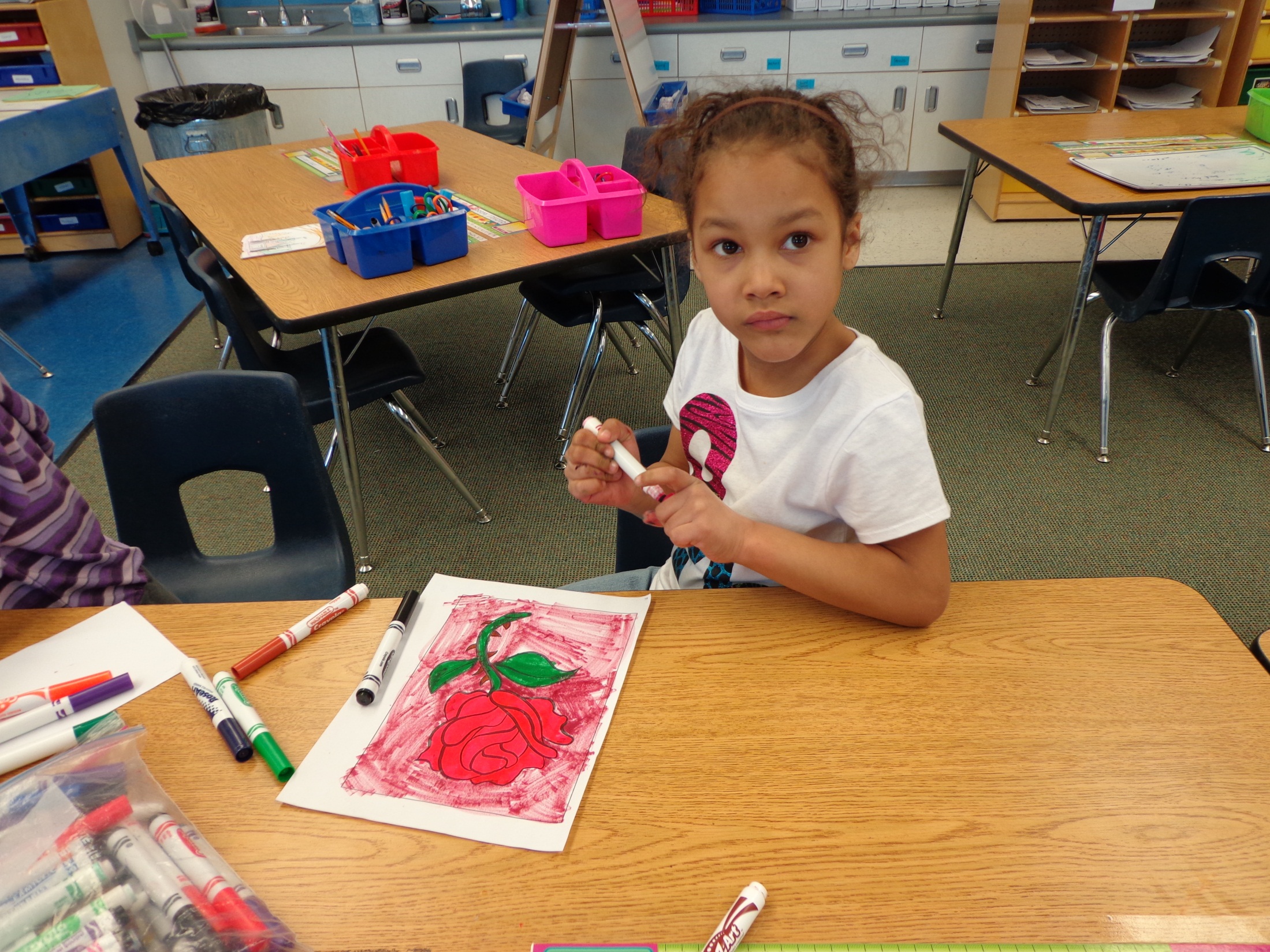 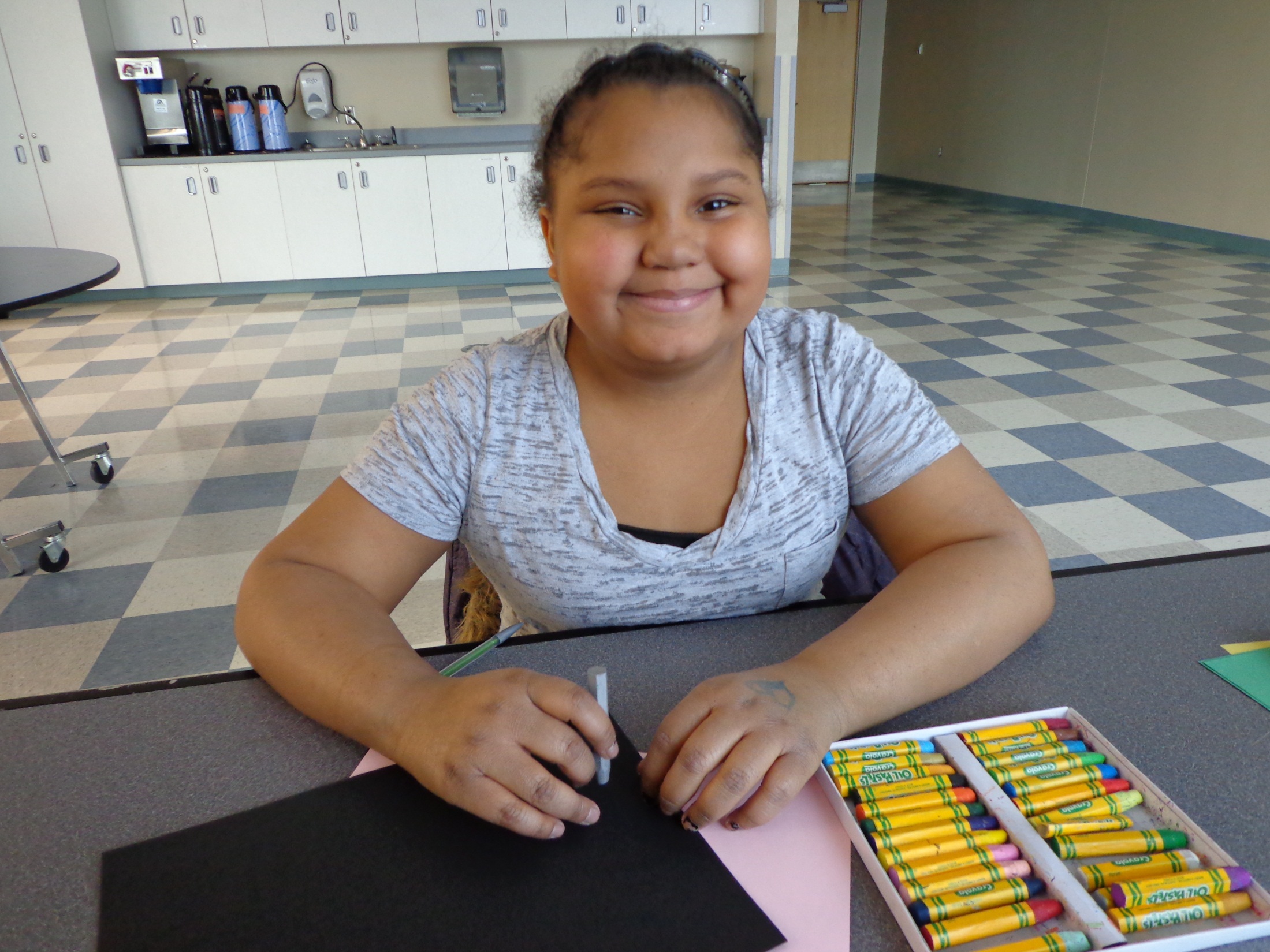 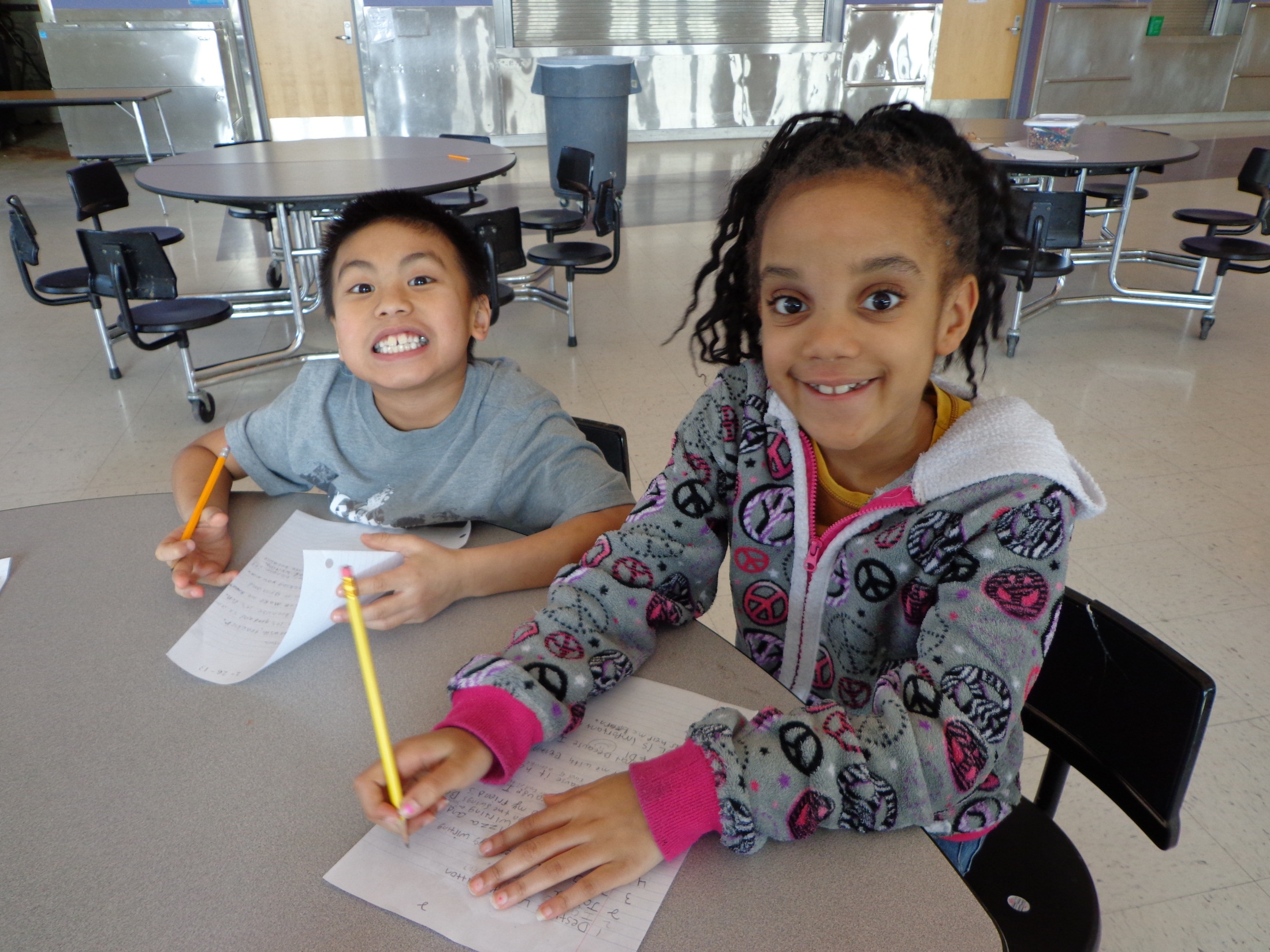 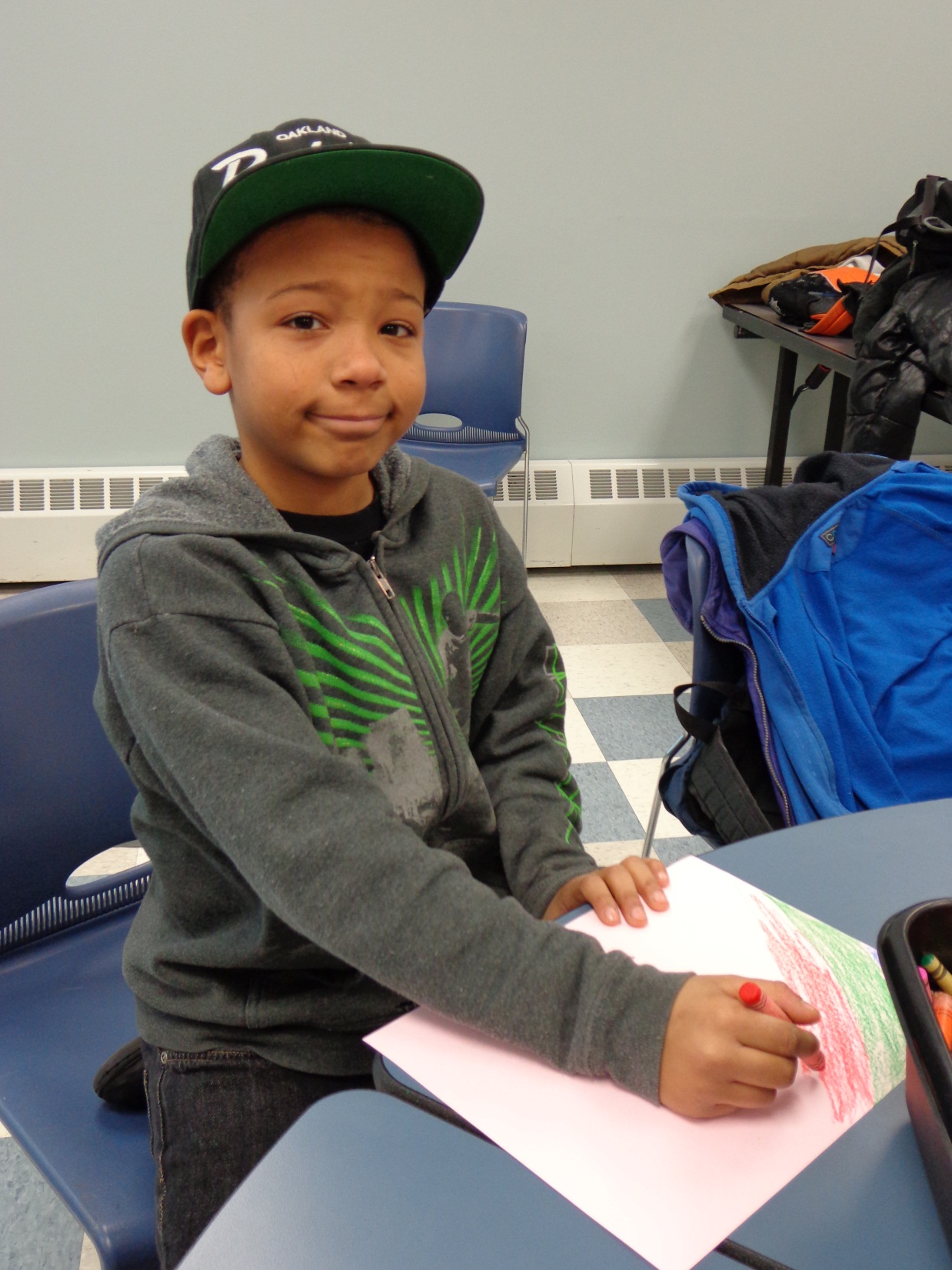 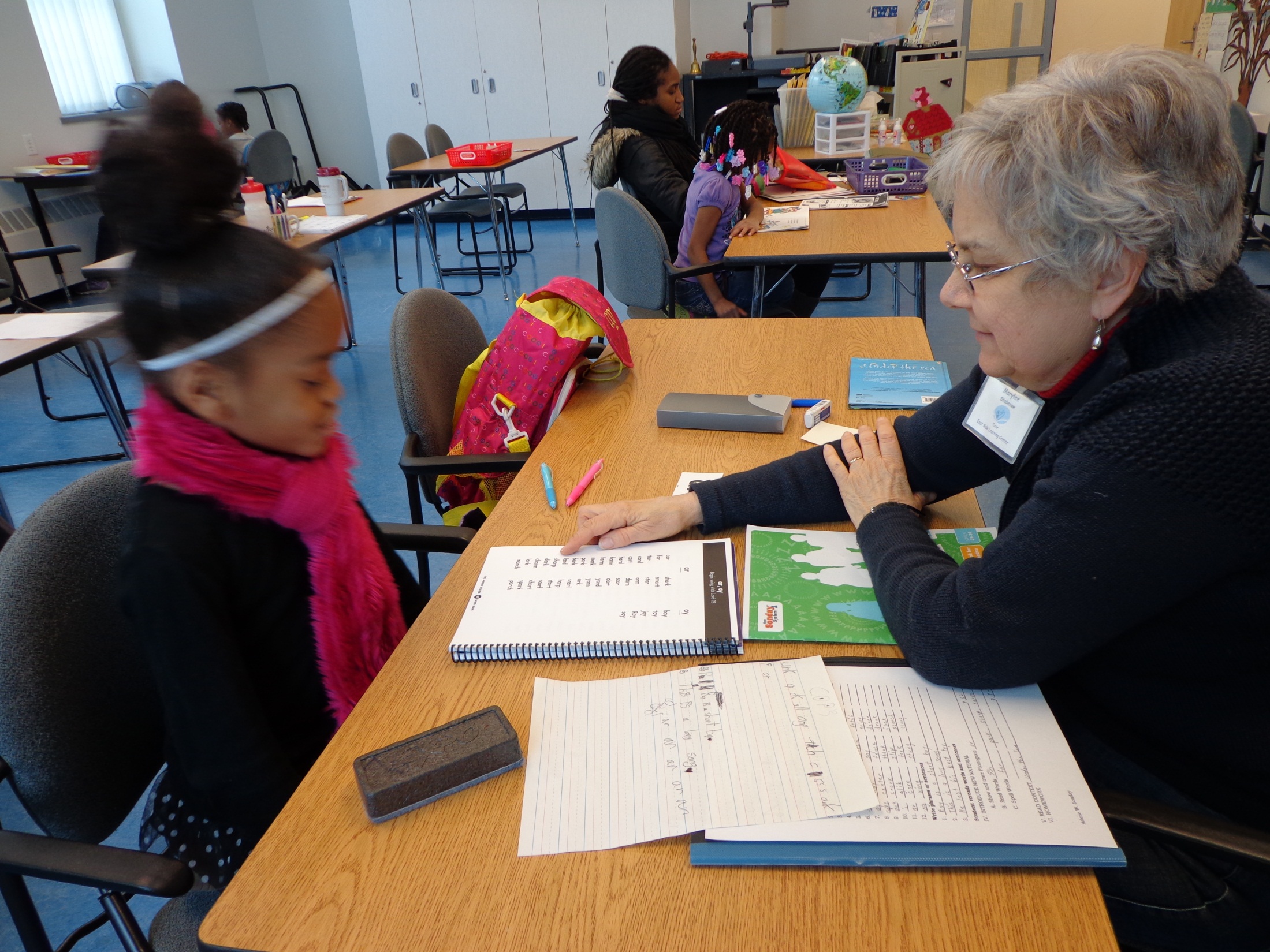 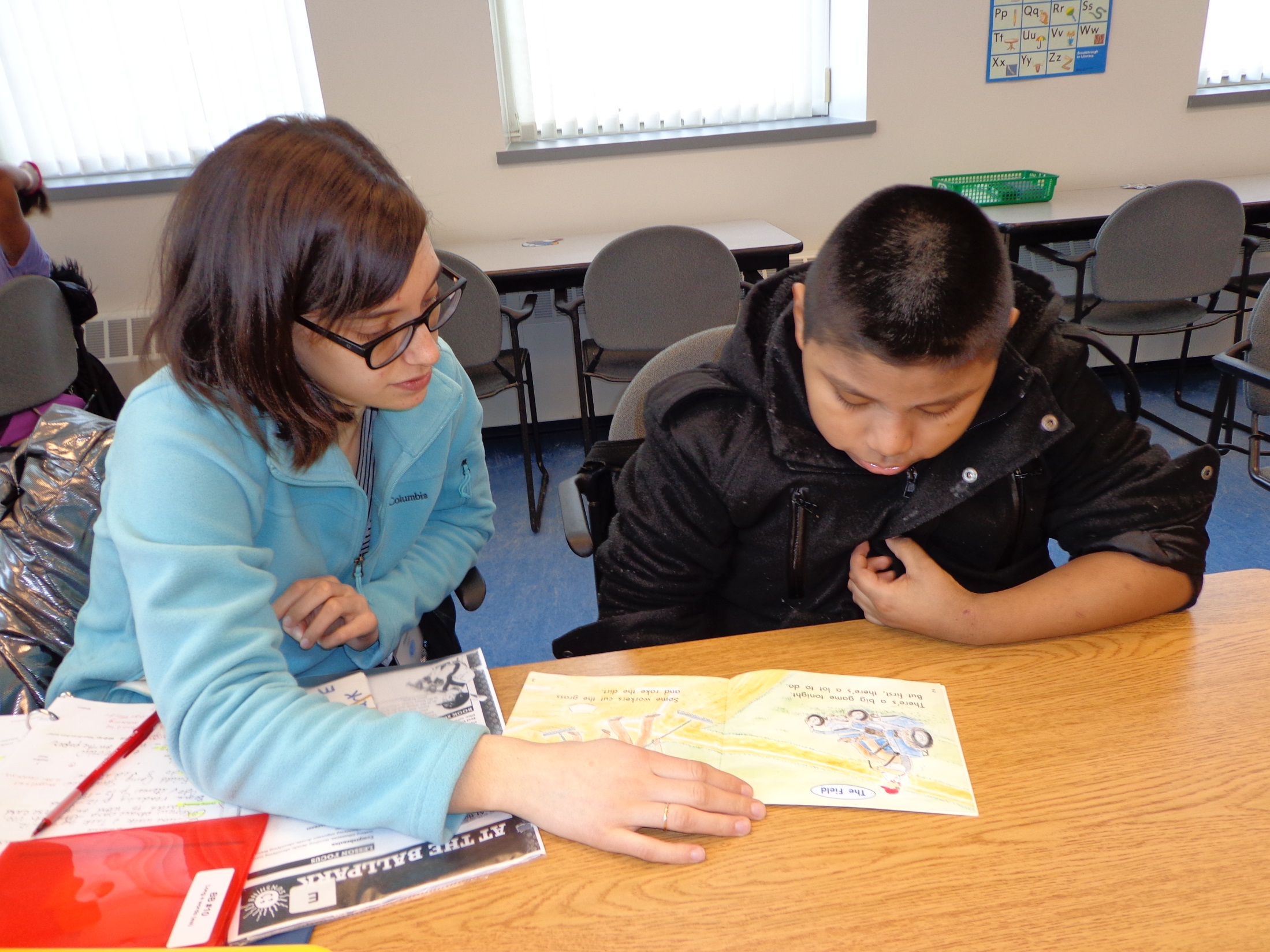 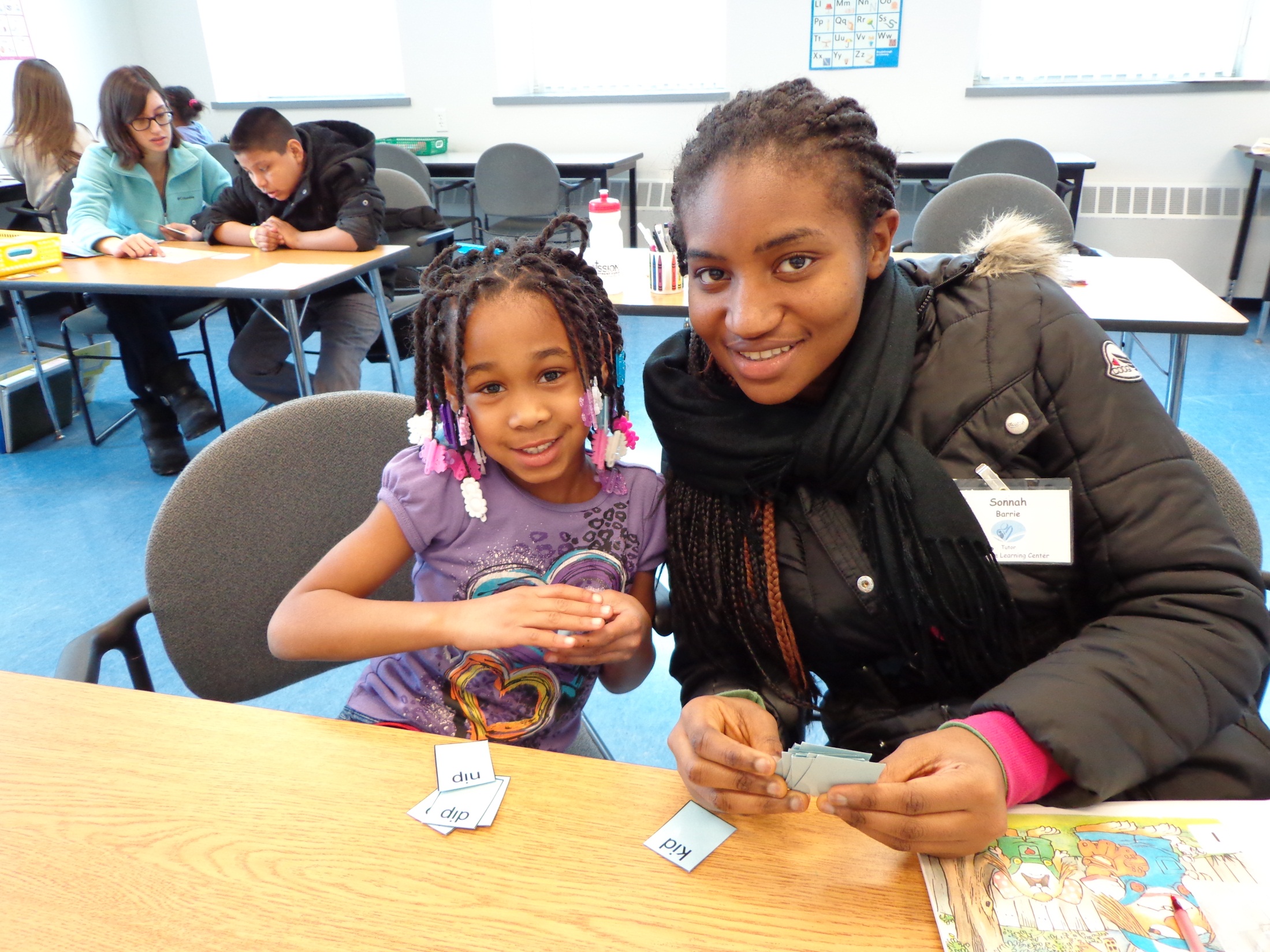 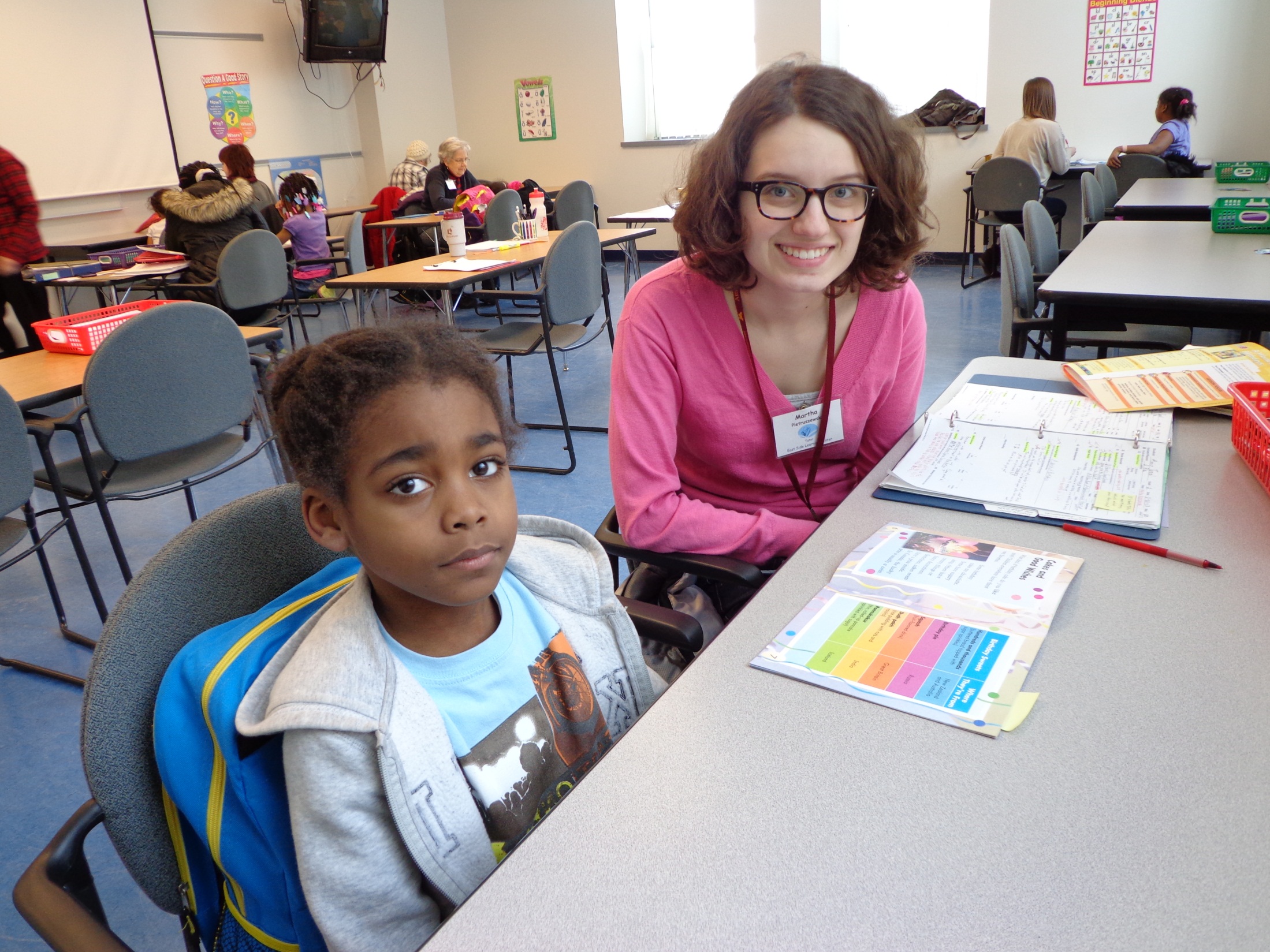 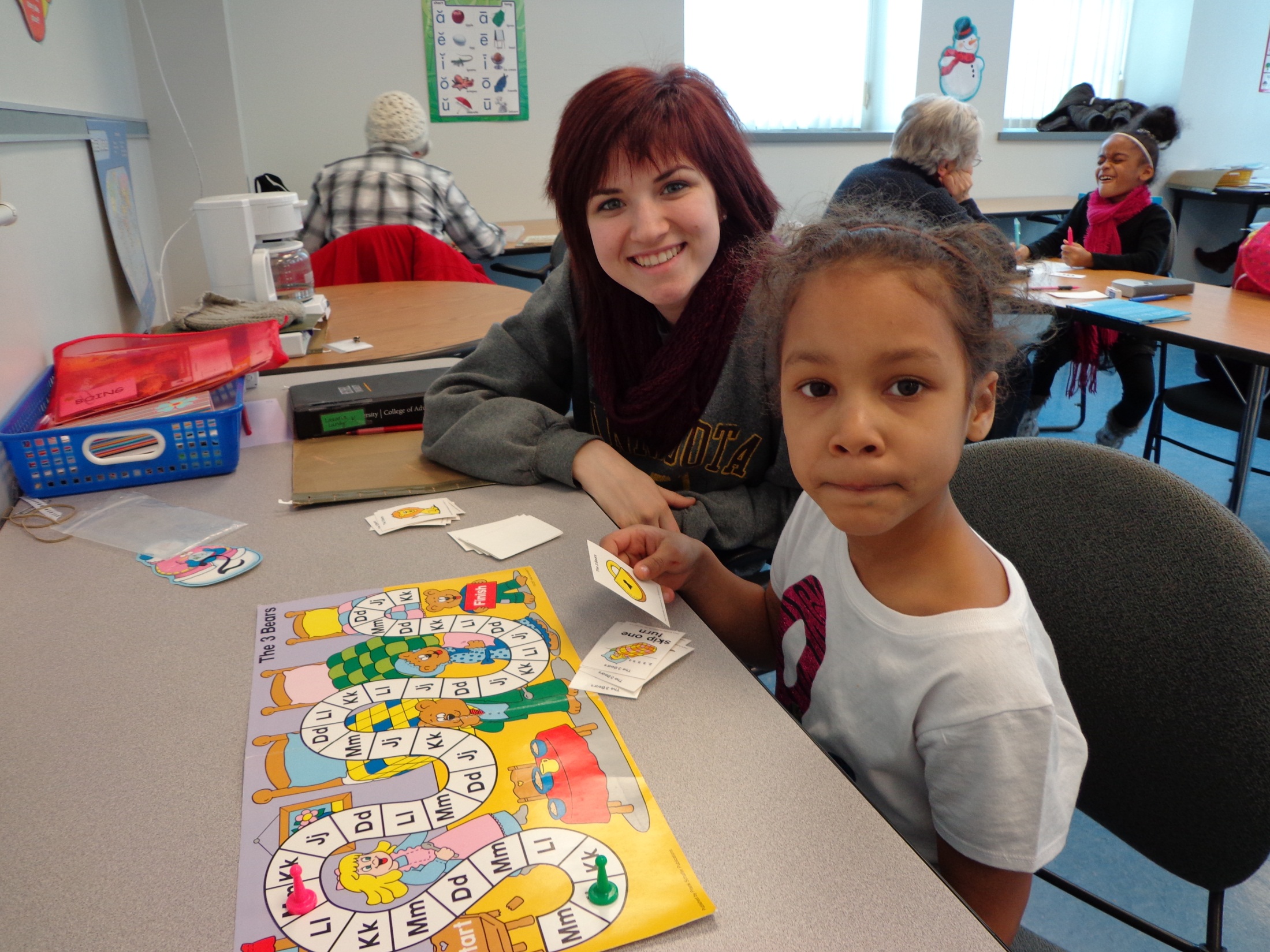 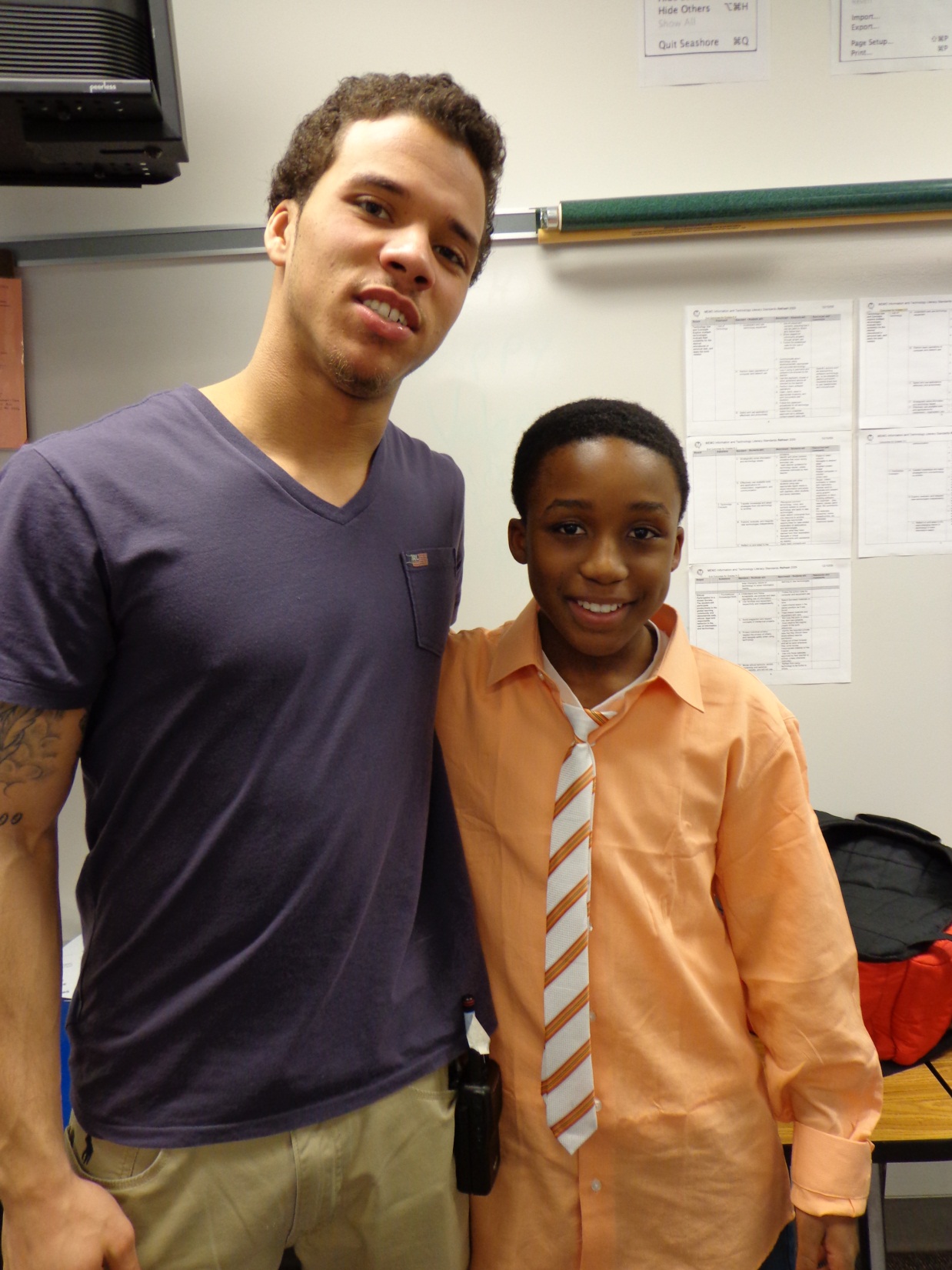 YMCA School Success 
Partners with 
St. Paul Public Schools and community partners to provide quality programing for young people
We believe that all youth have the potential to be…
LEADERS
HEALTHY
COURAGEOUS
SCHOLARS
HAPPY
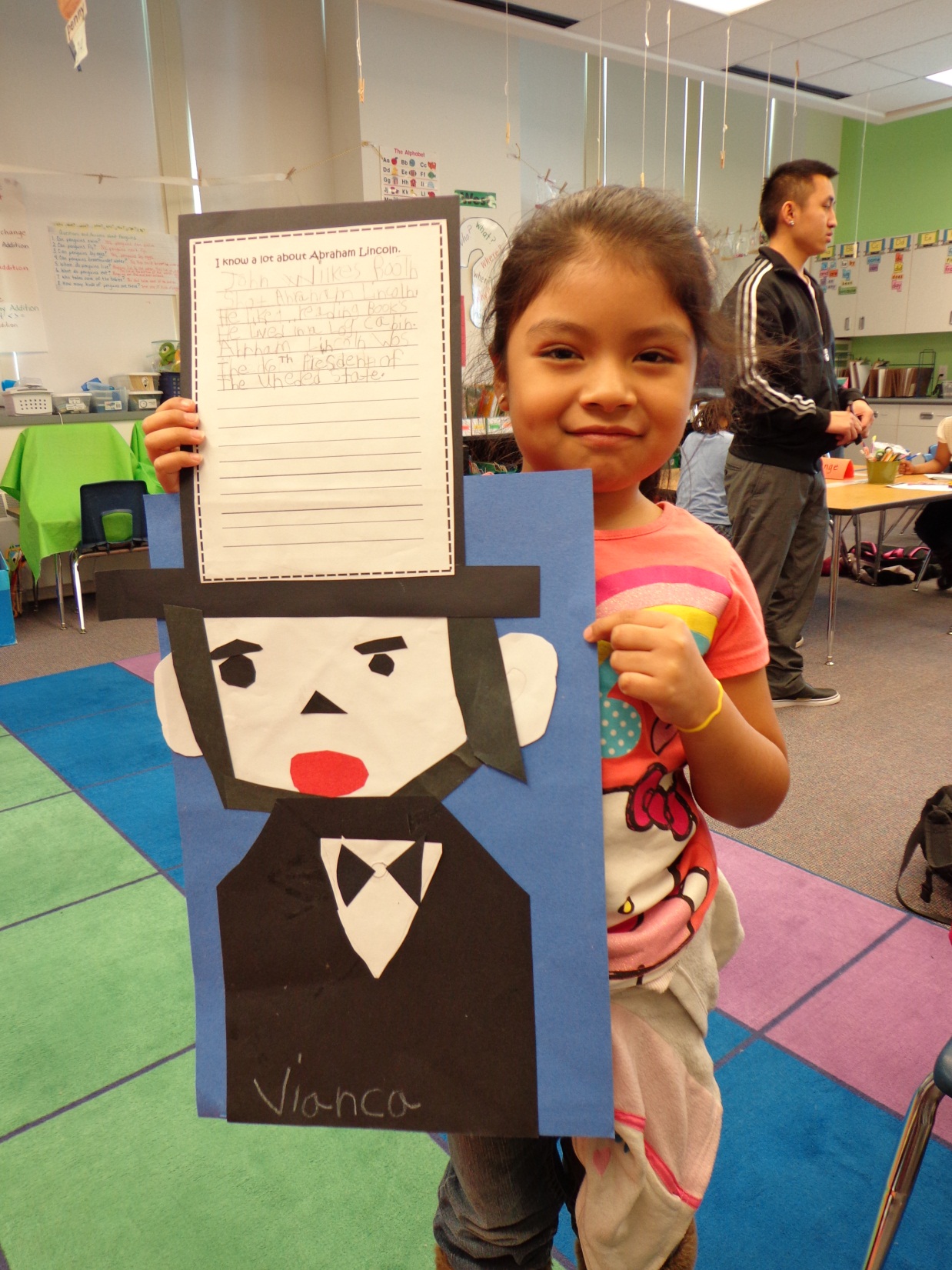 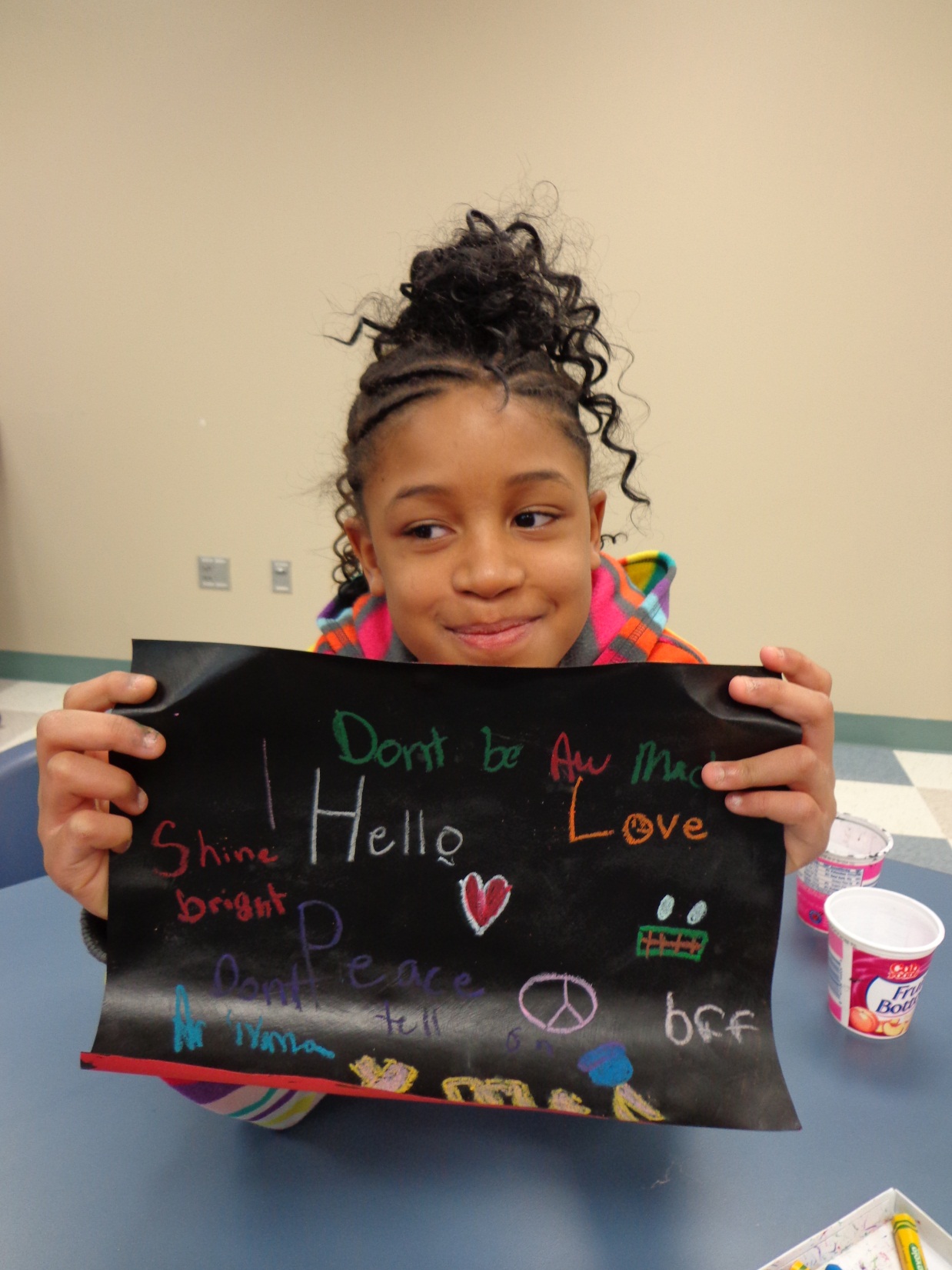 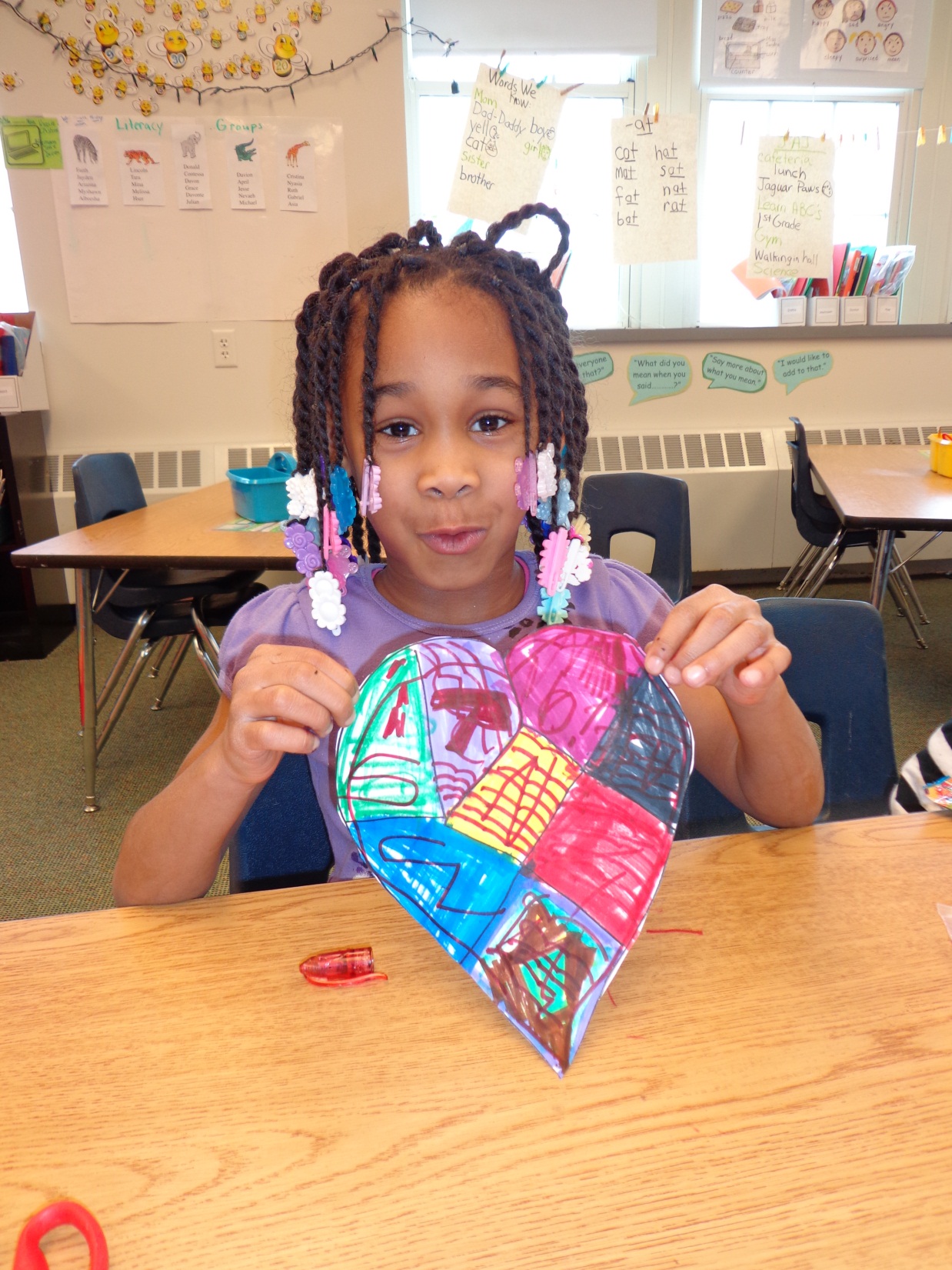 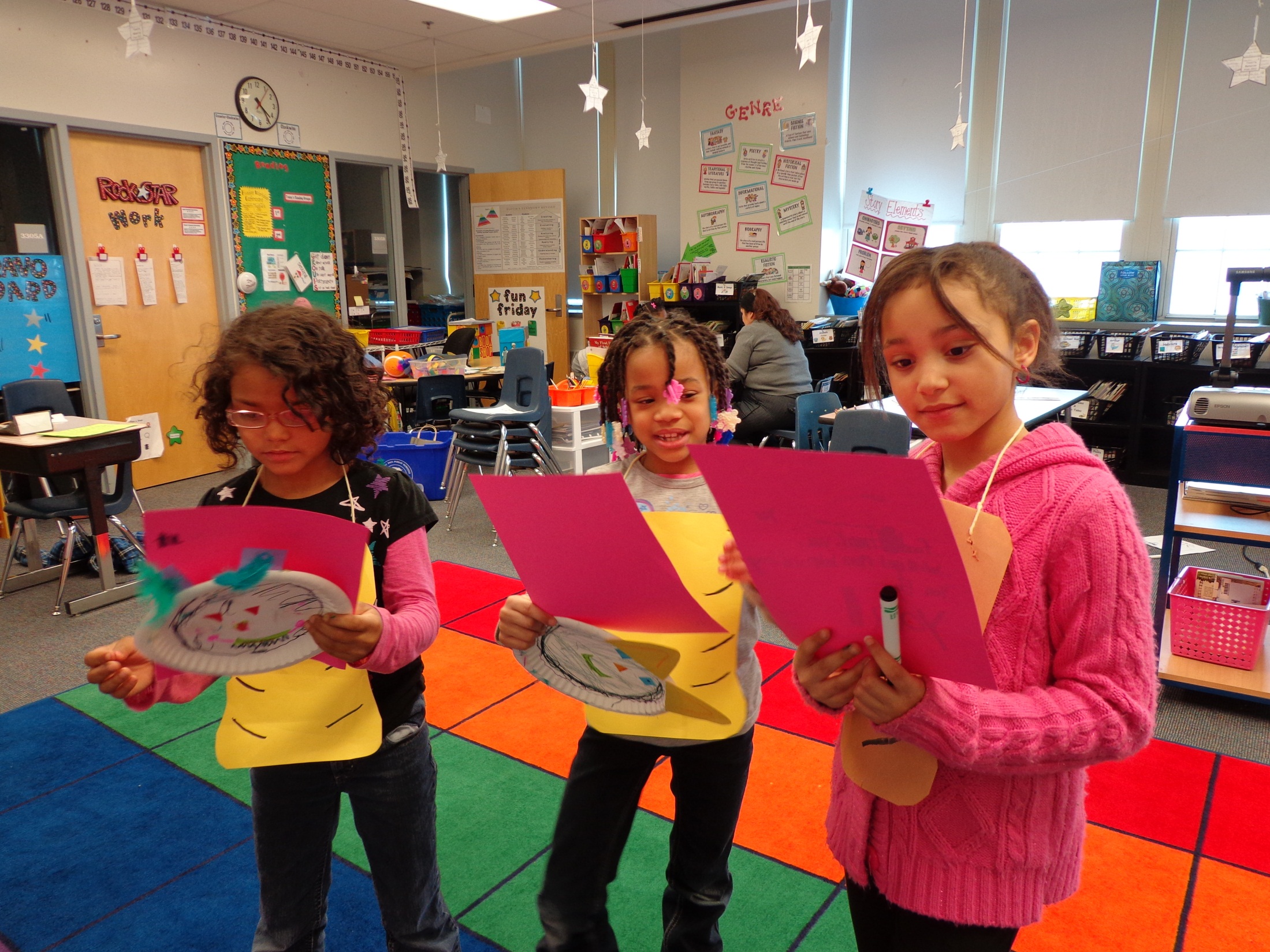 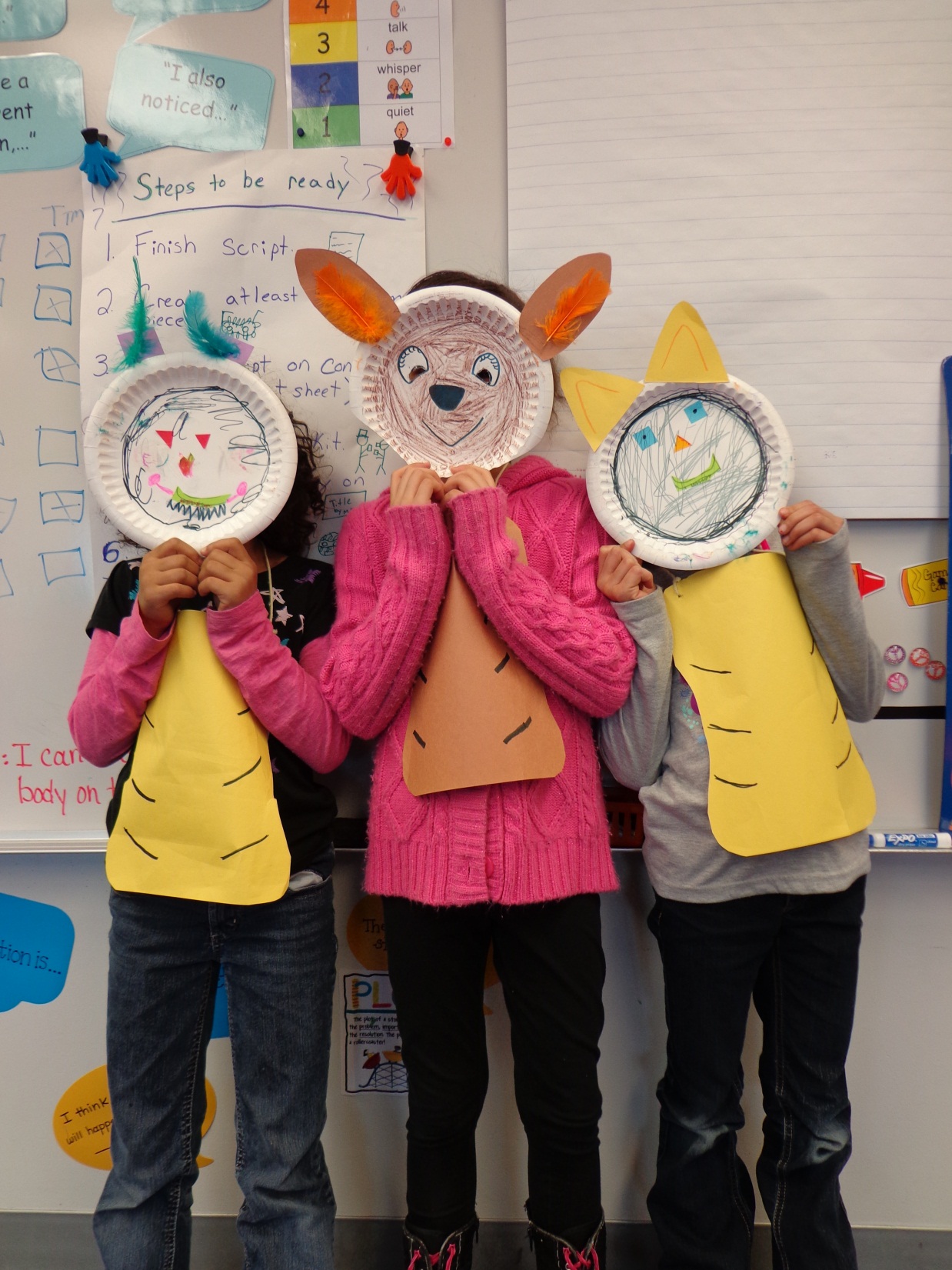 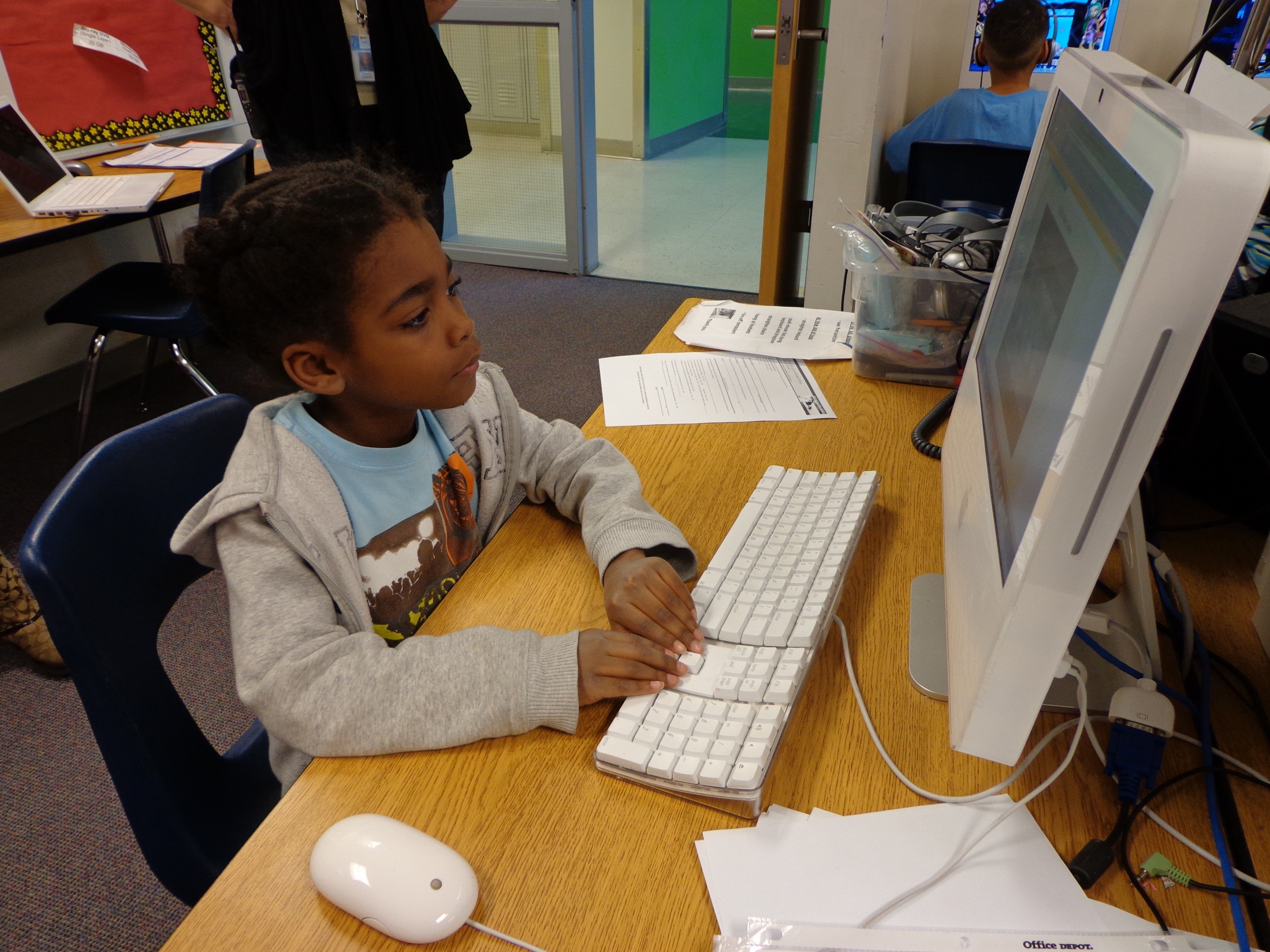 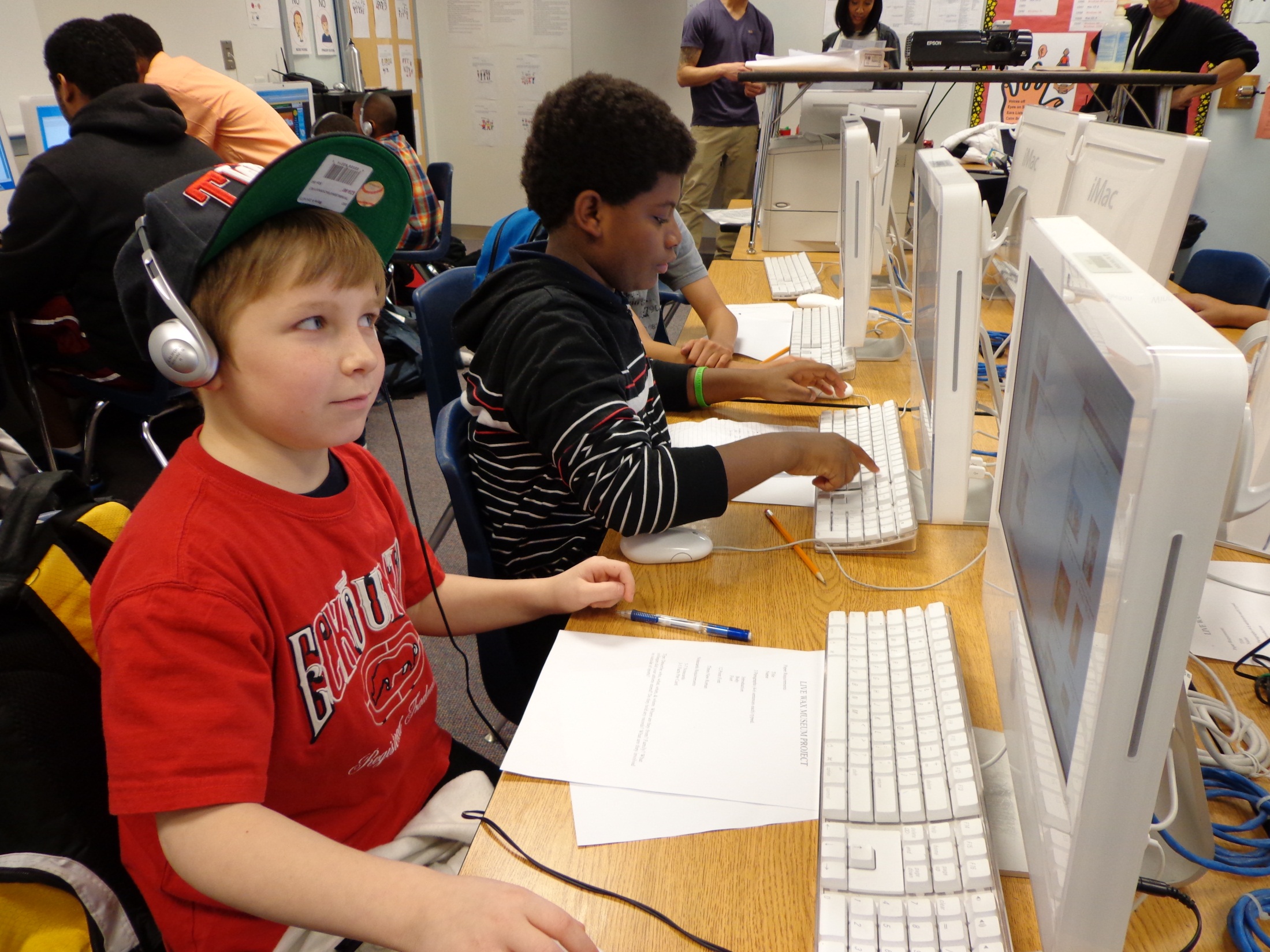 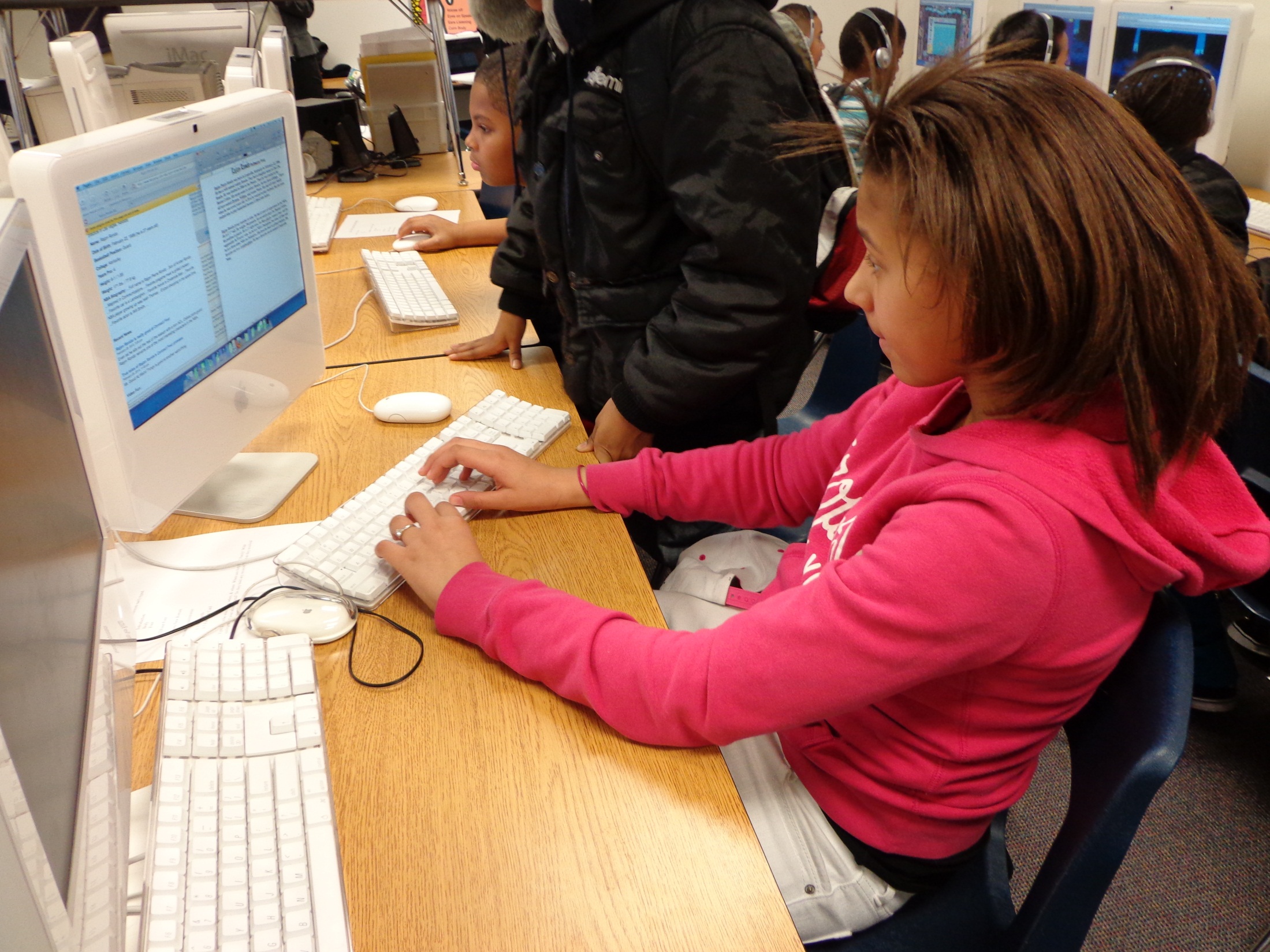 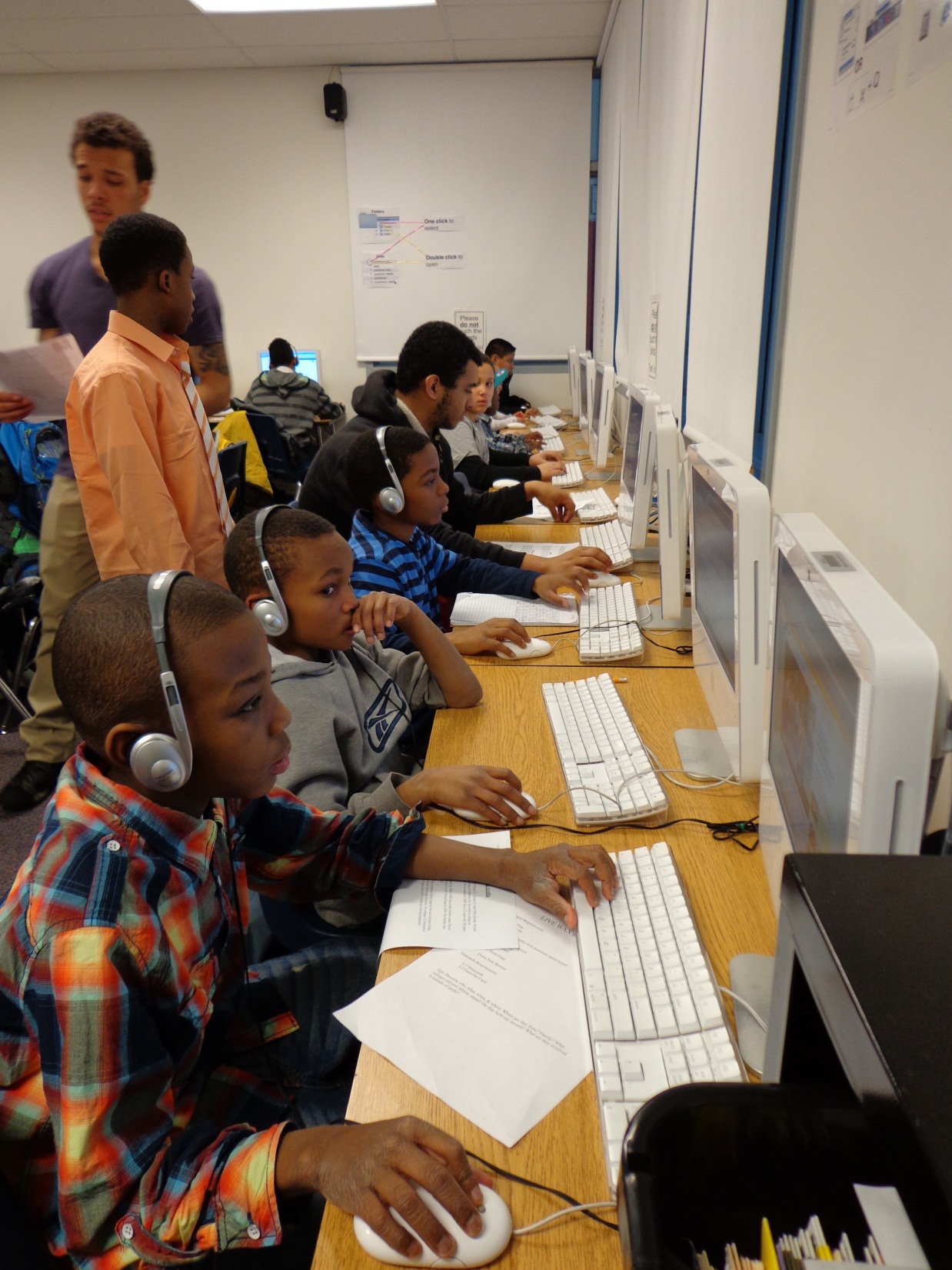 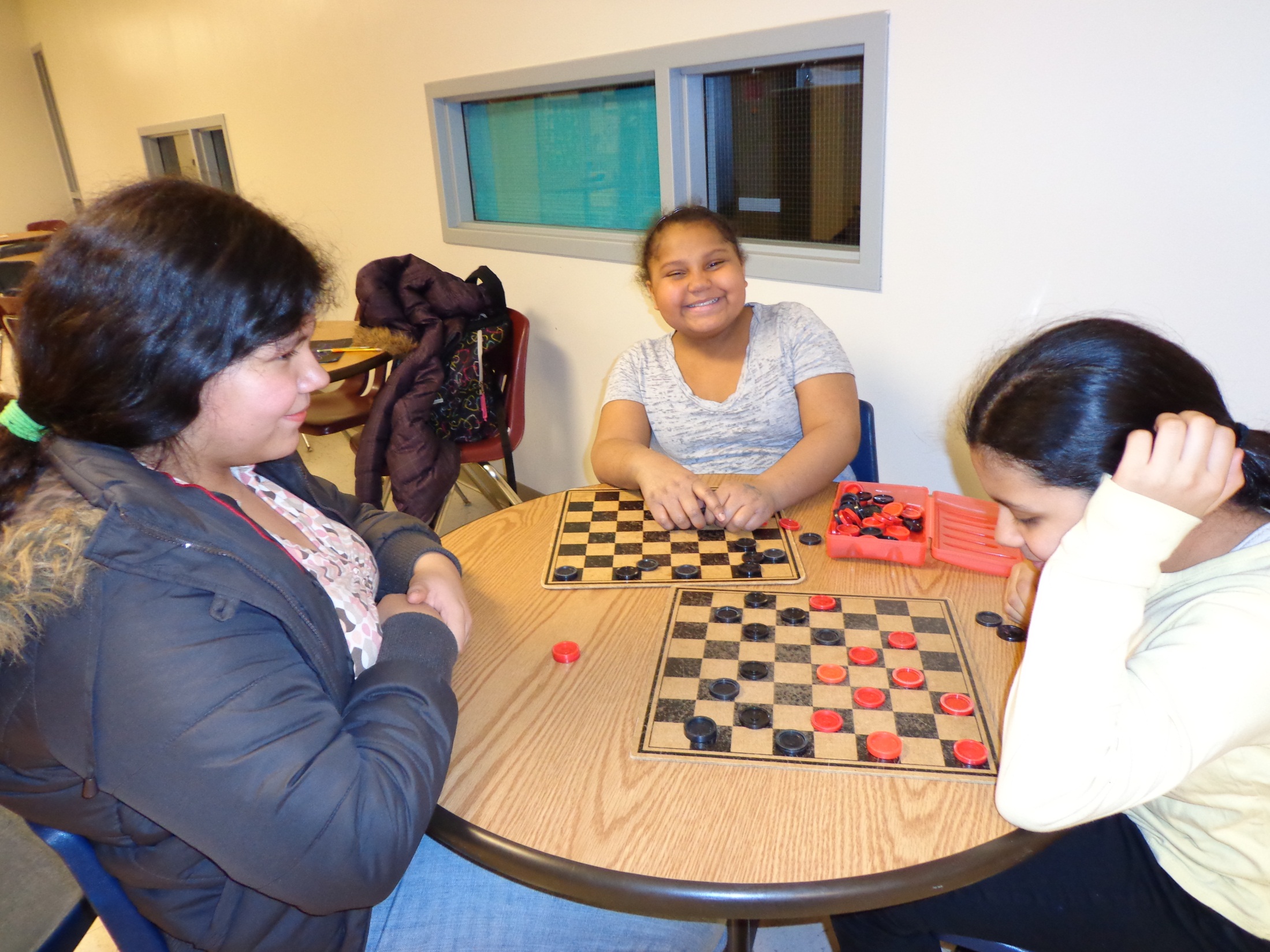 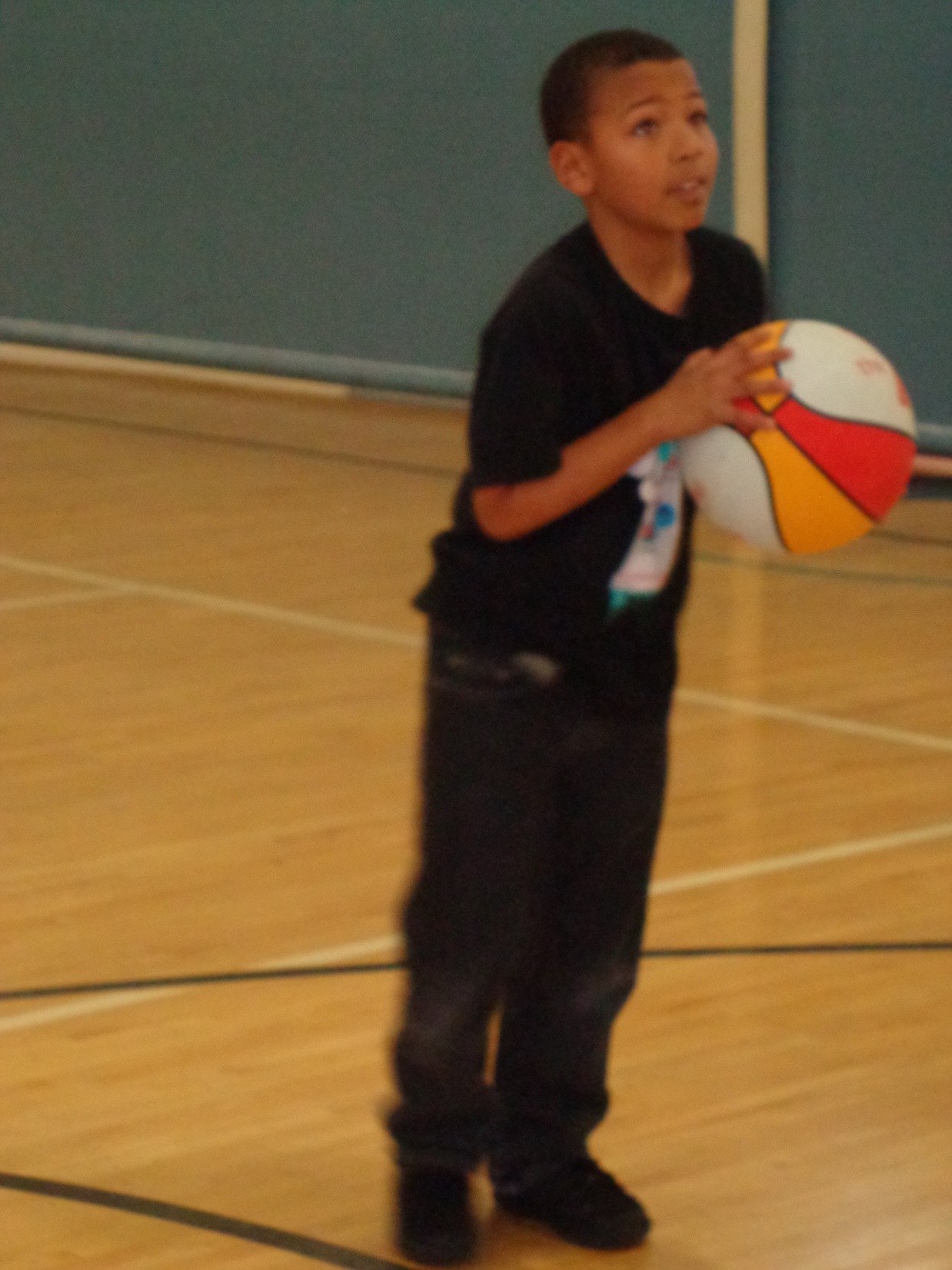 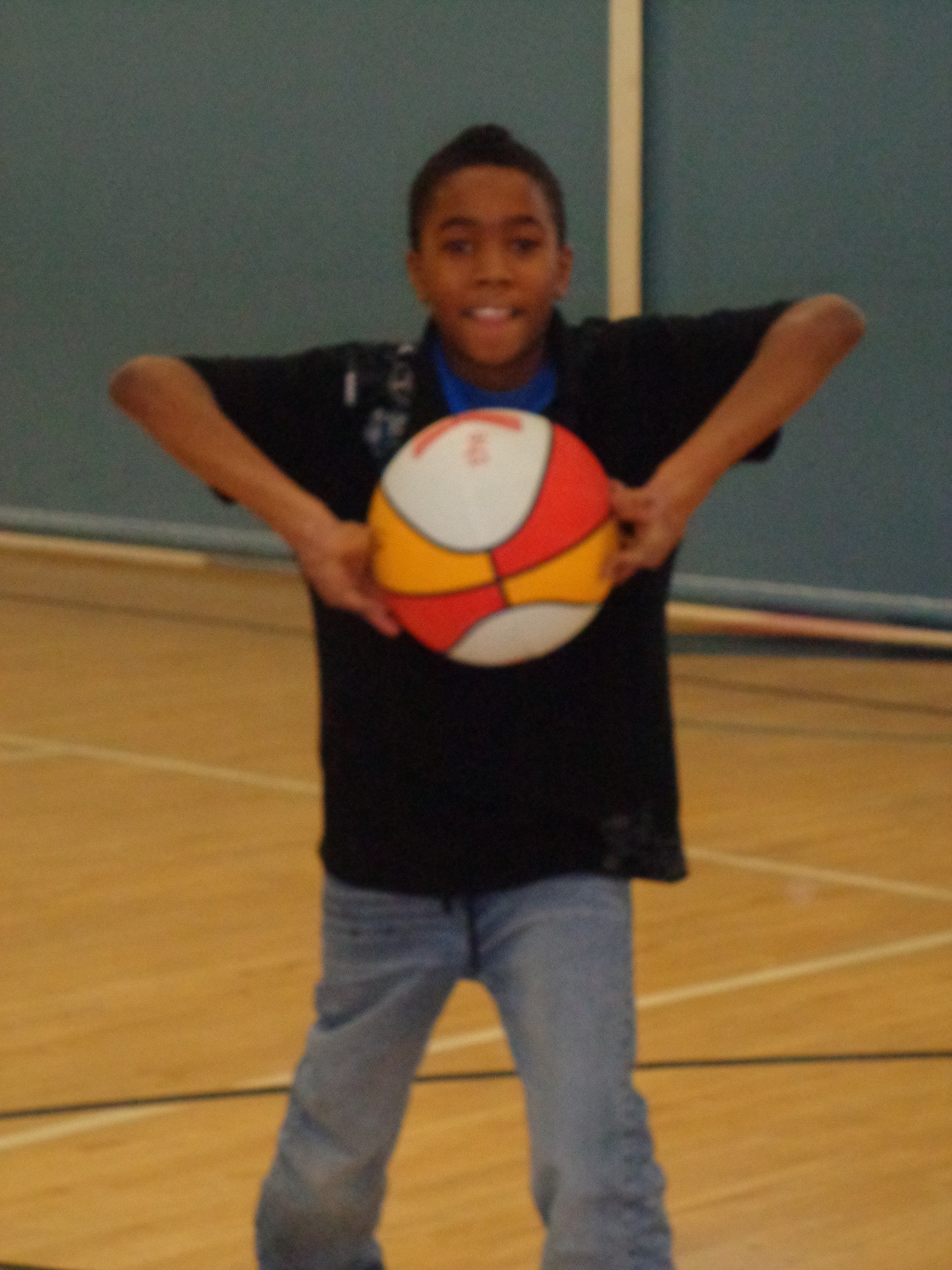 Nurturing the full potential of our next generation means providing opportunities
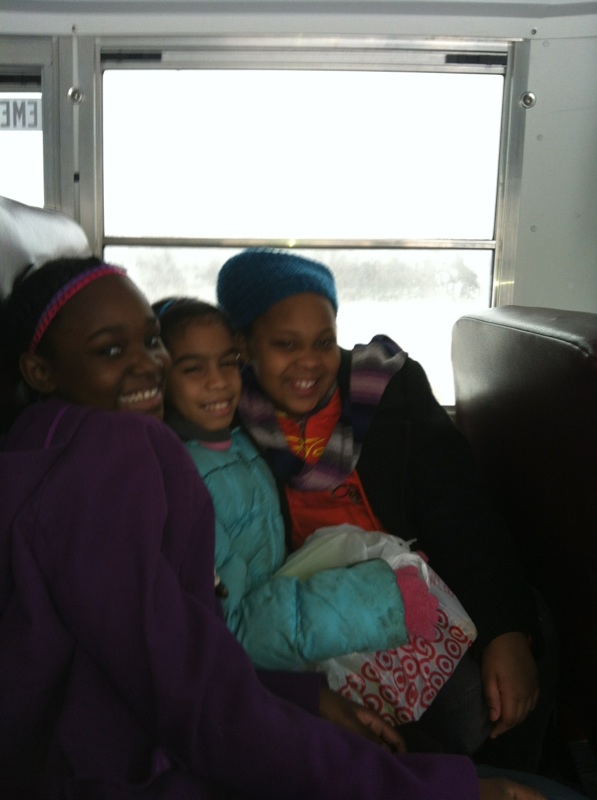 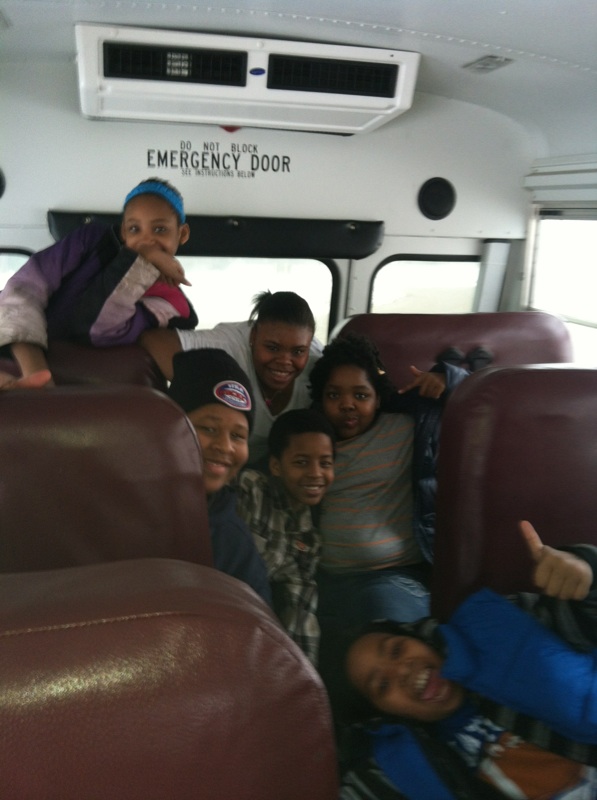 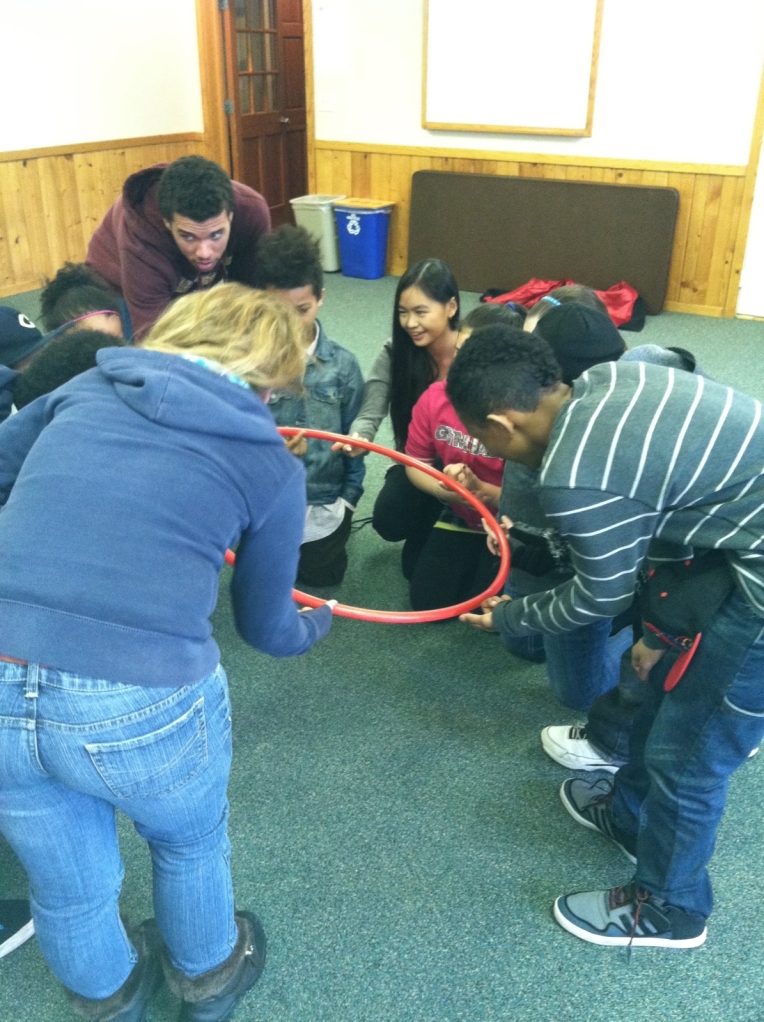 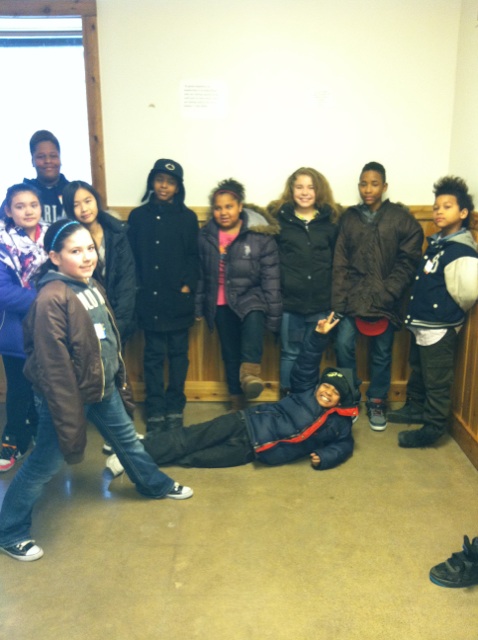 Youth Leadership Retreats
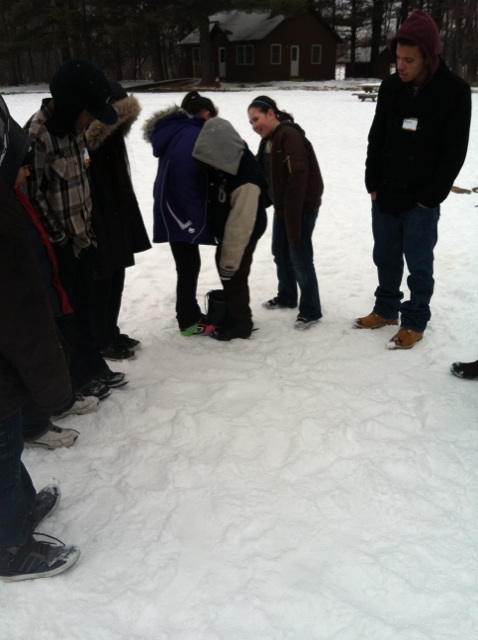 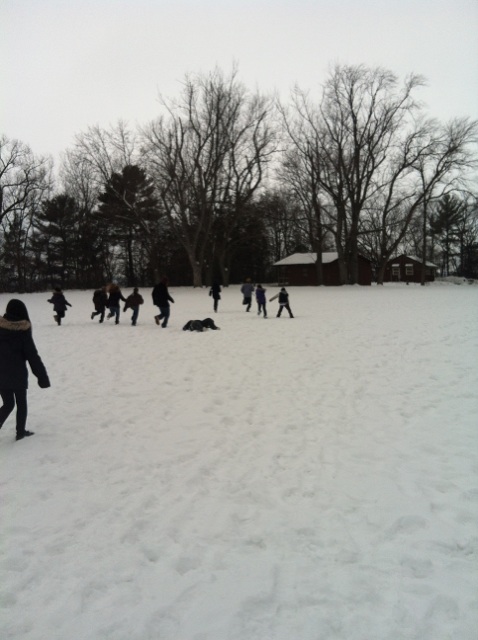 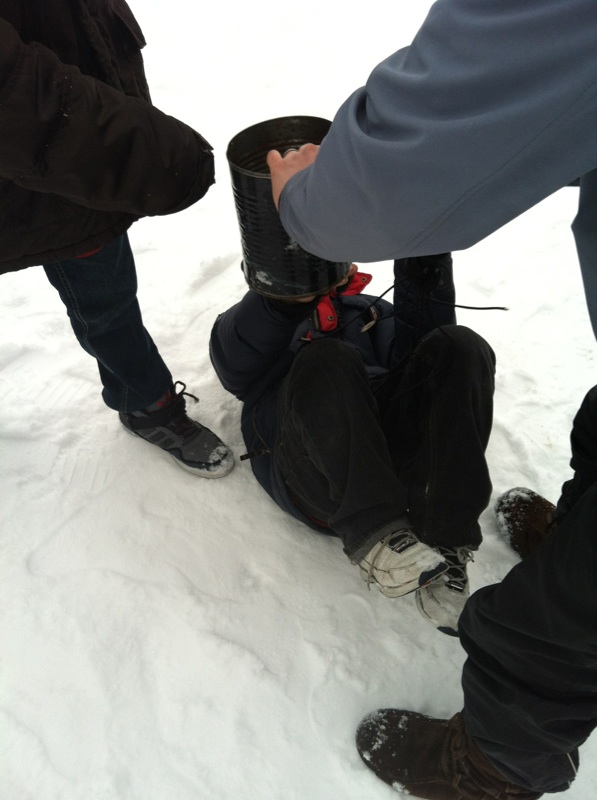 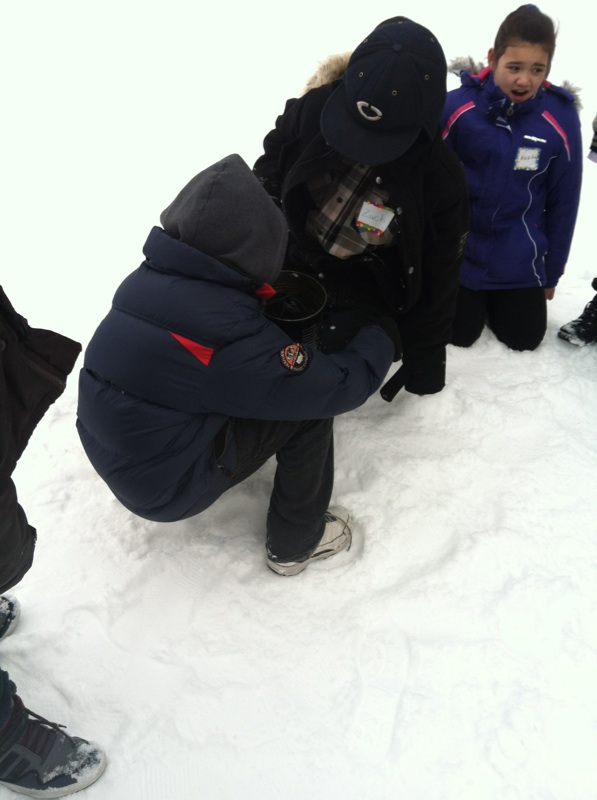 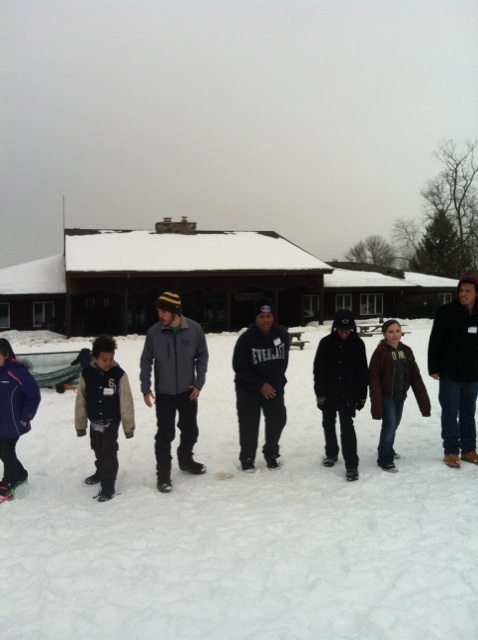 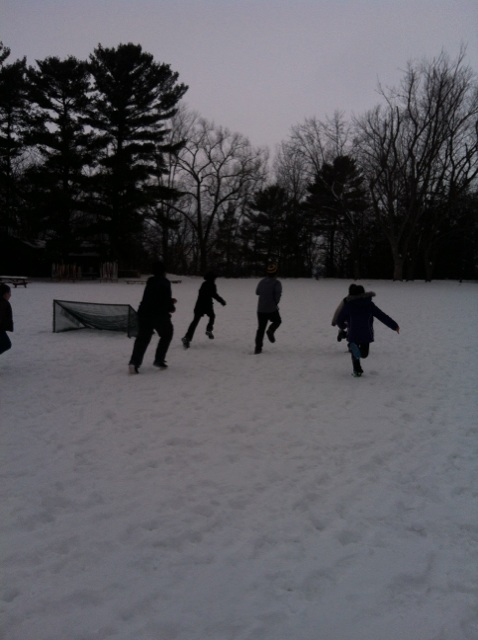 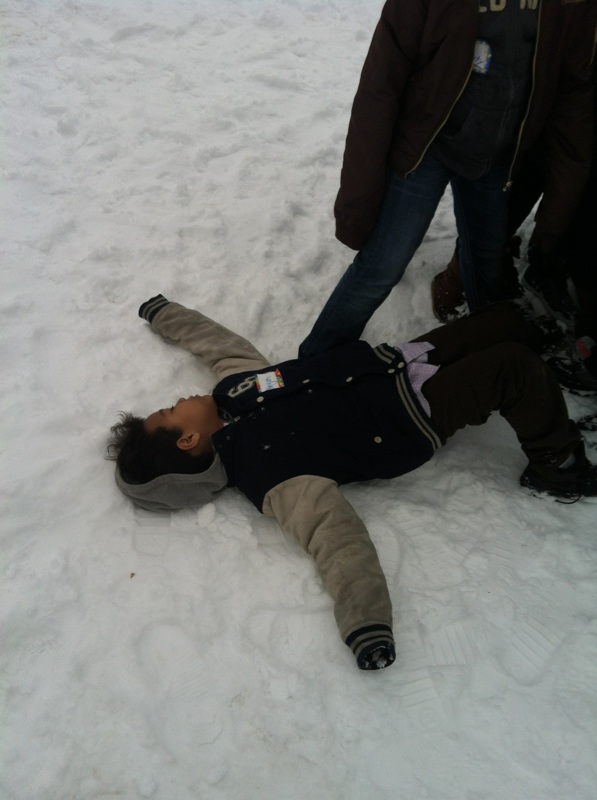 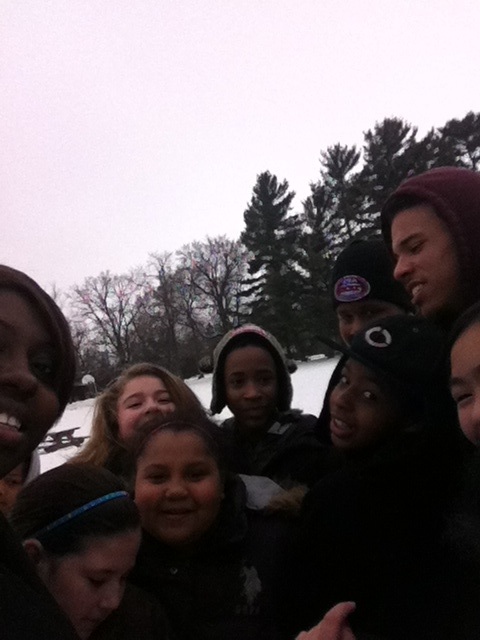 Partnerships and initiatives to promote healthy living
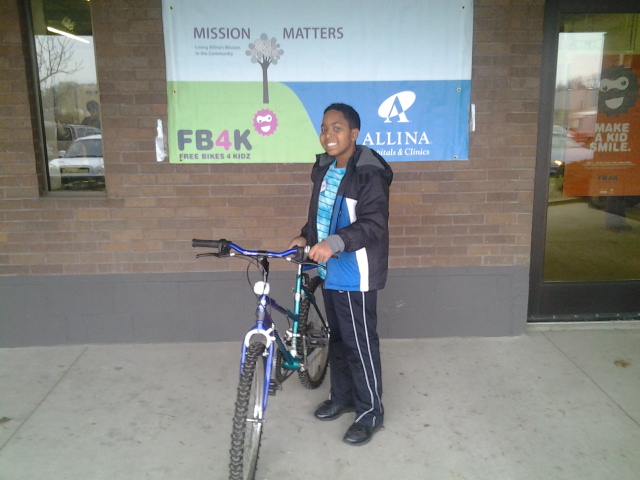 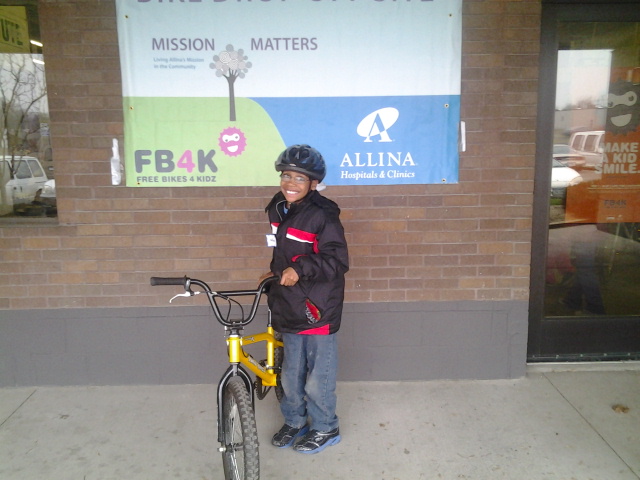 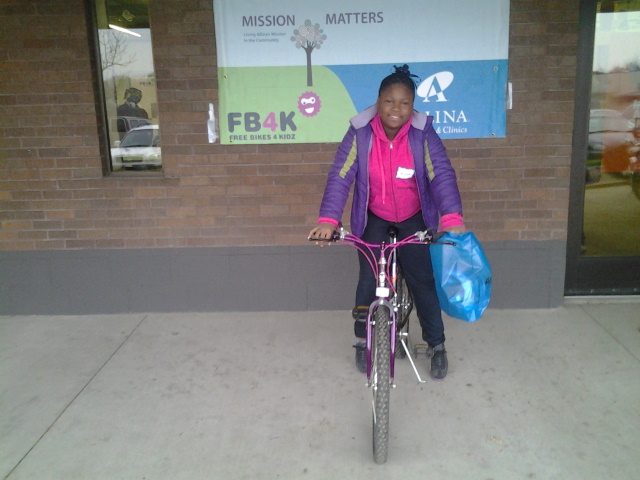 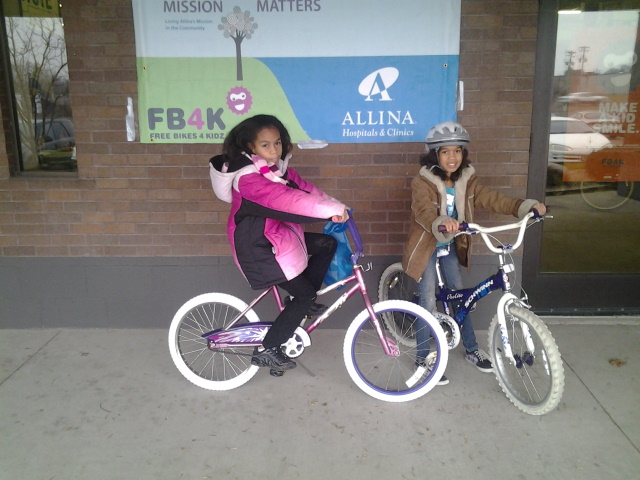 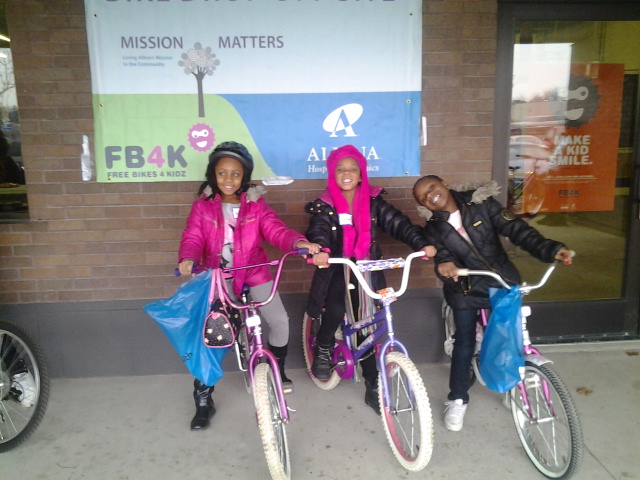 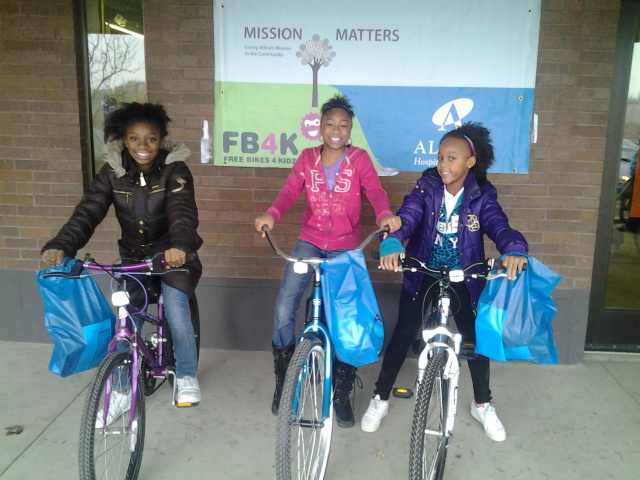 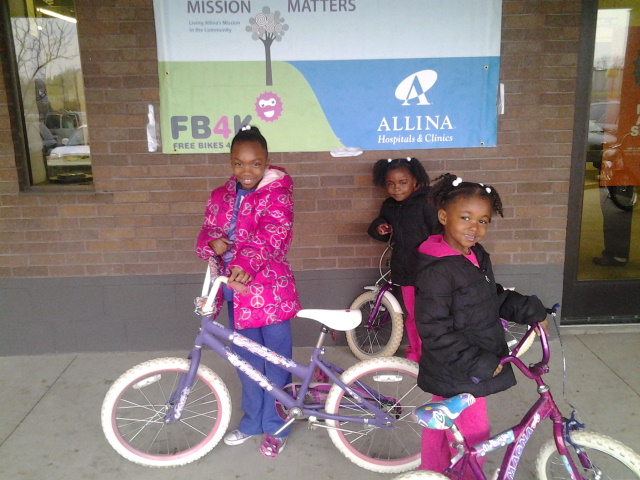 Showcase events where Young People are truly the STARS!
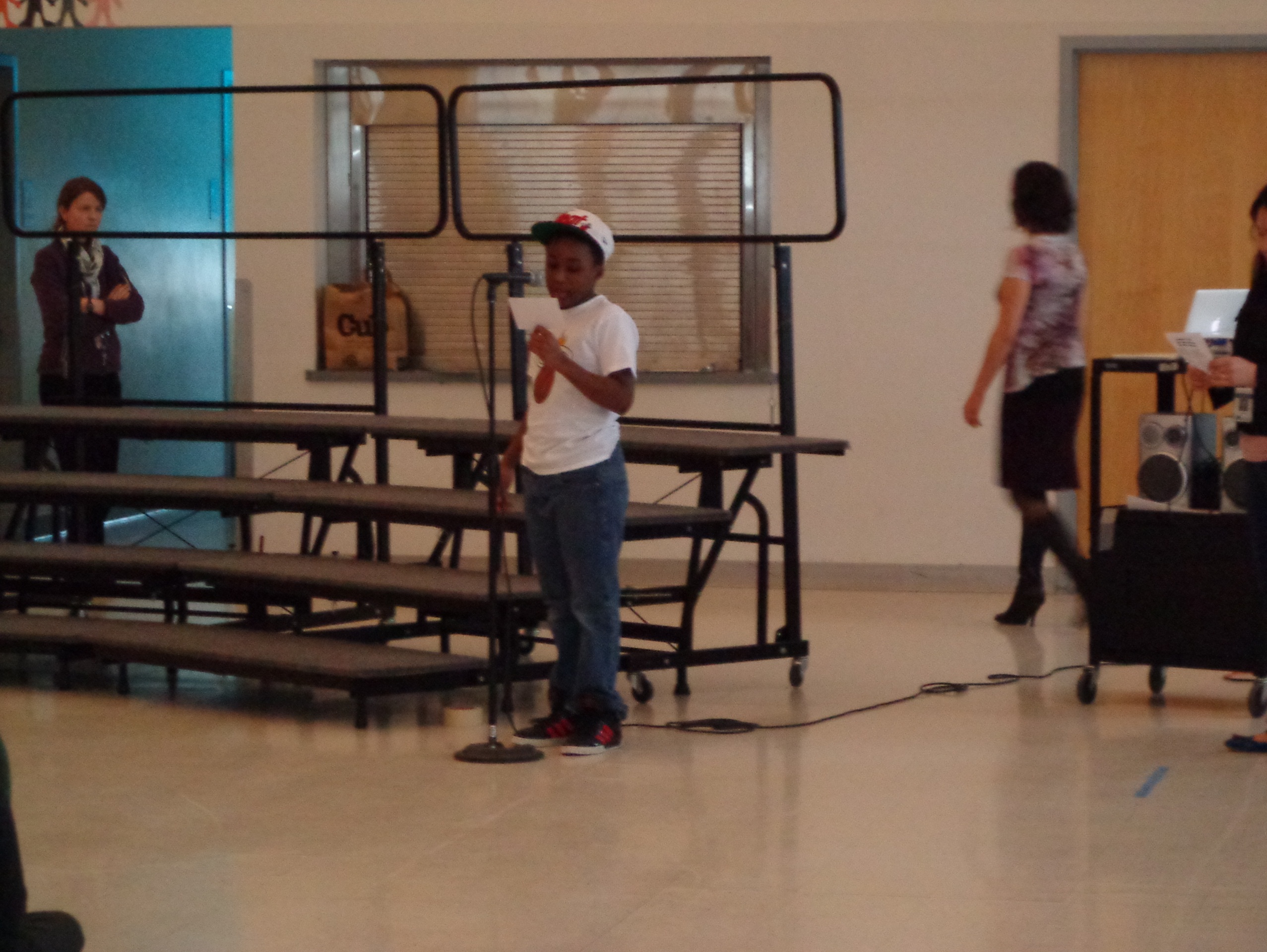 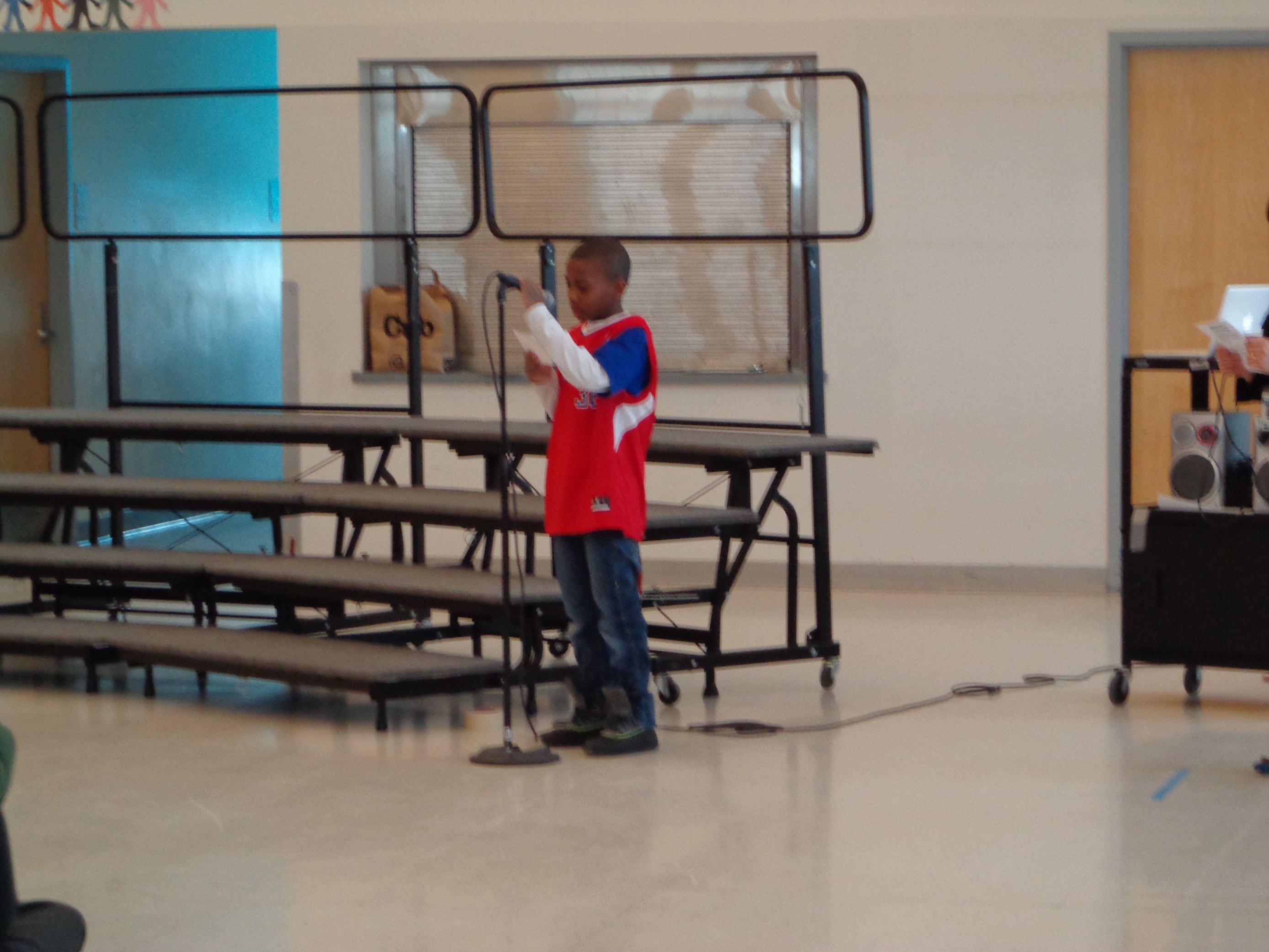 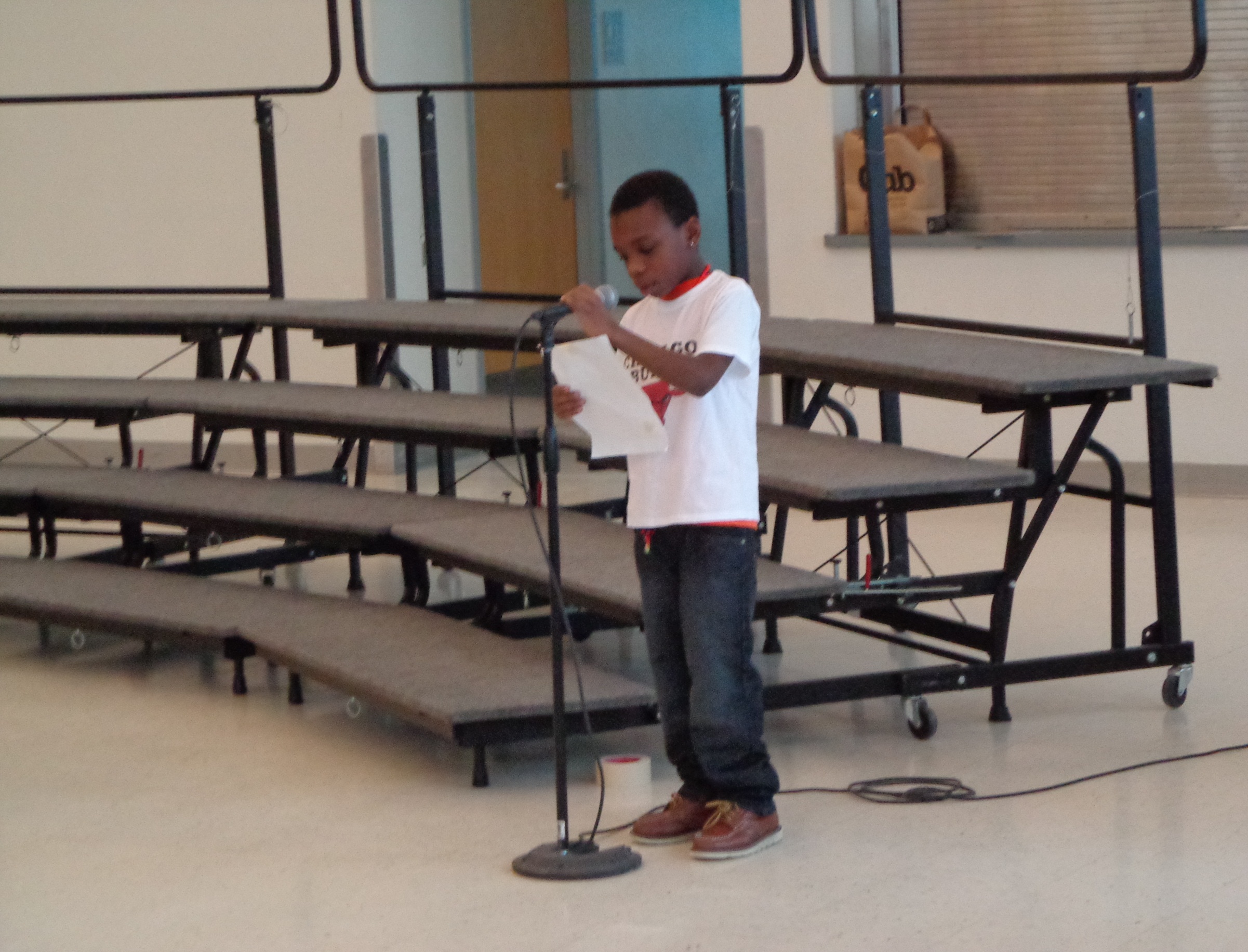 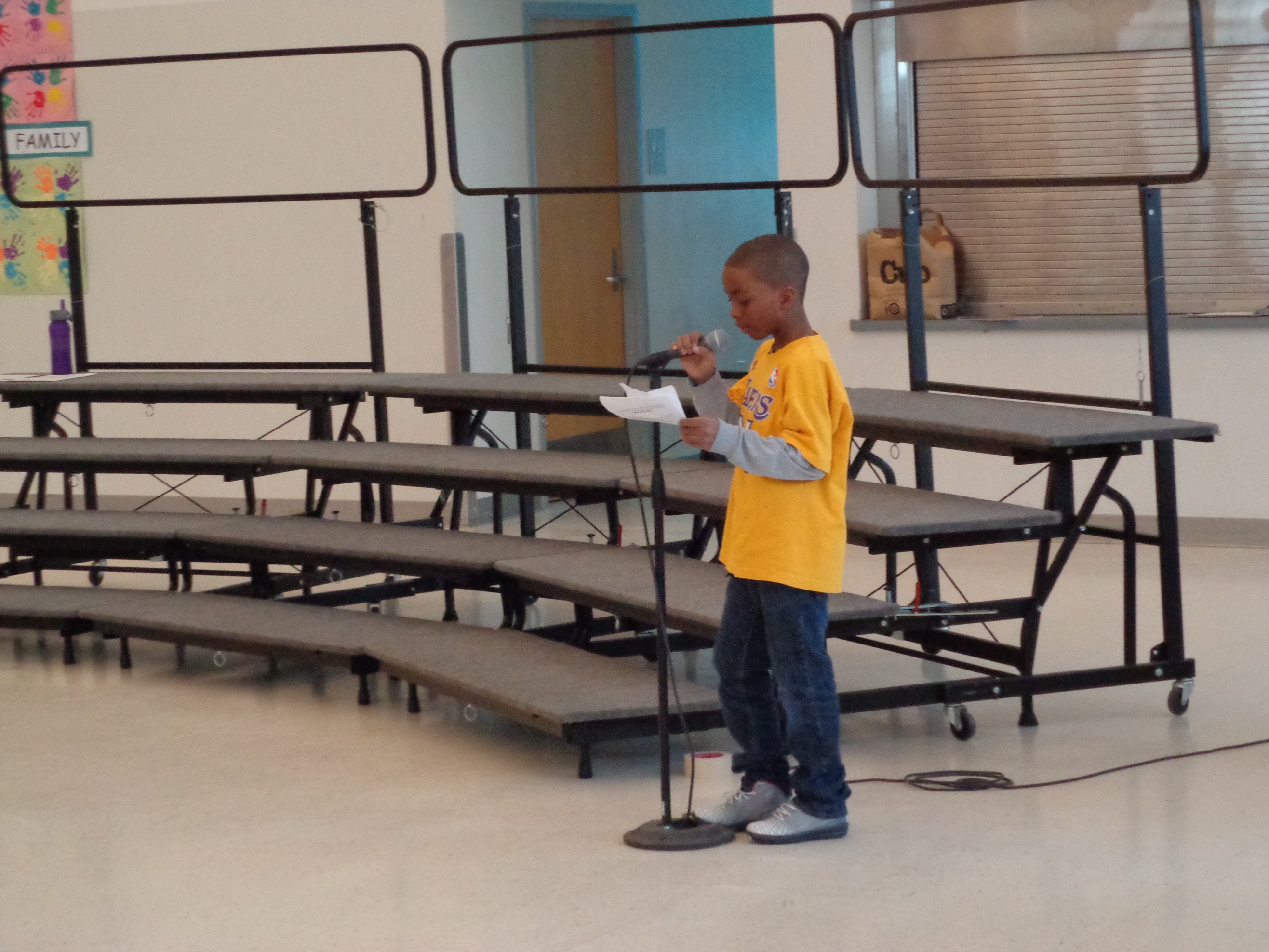 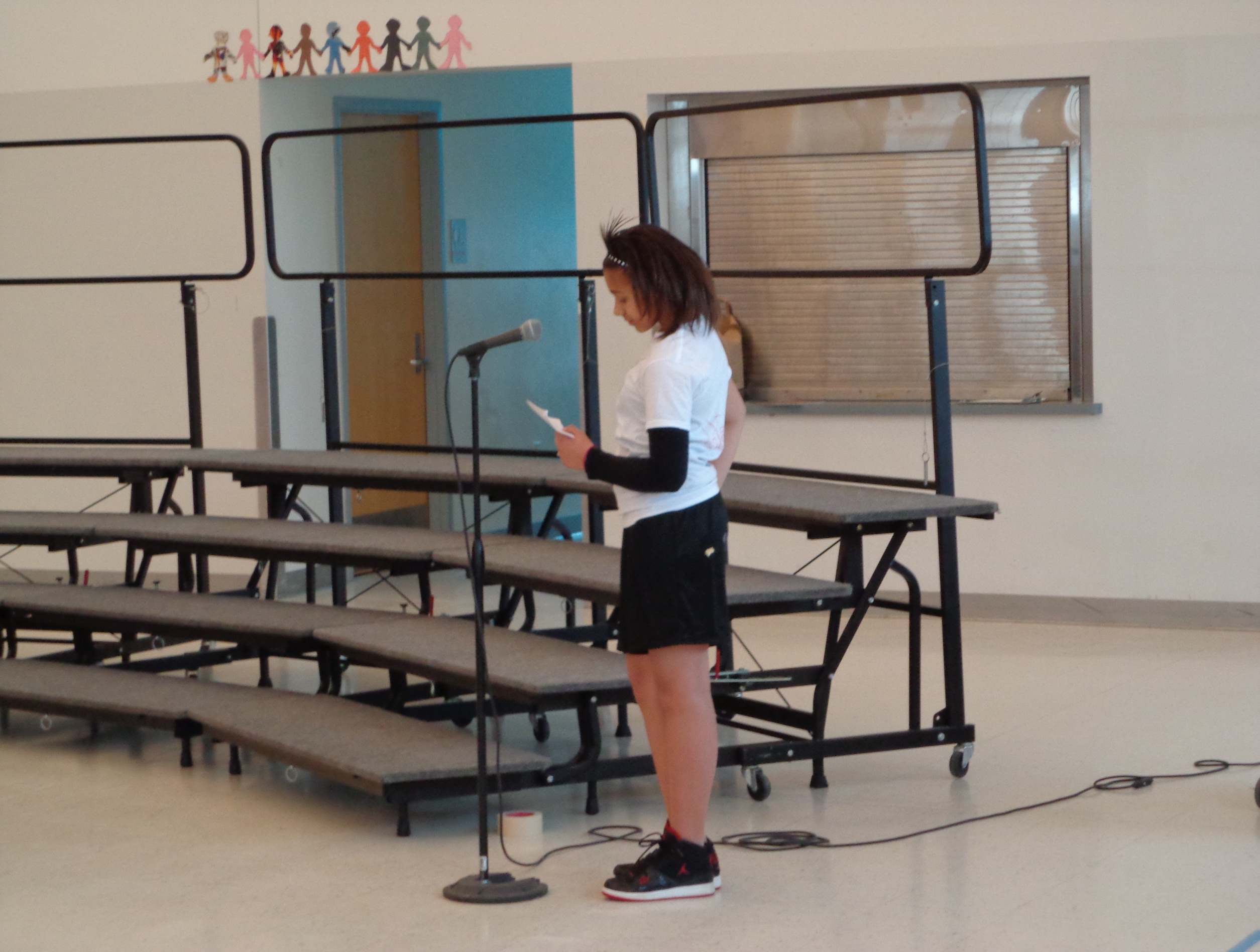 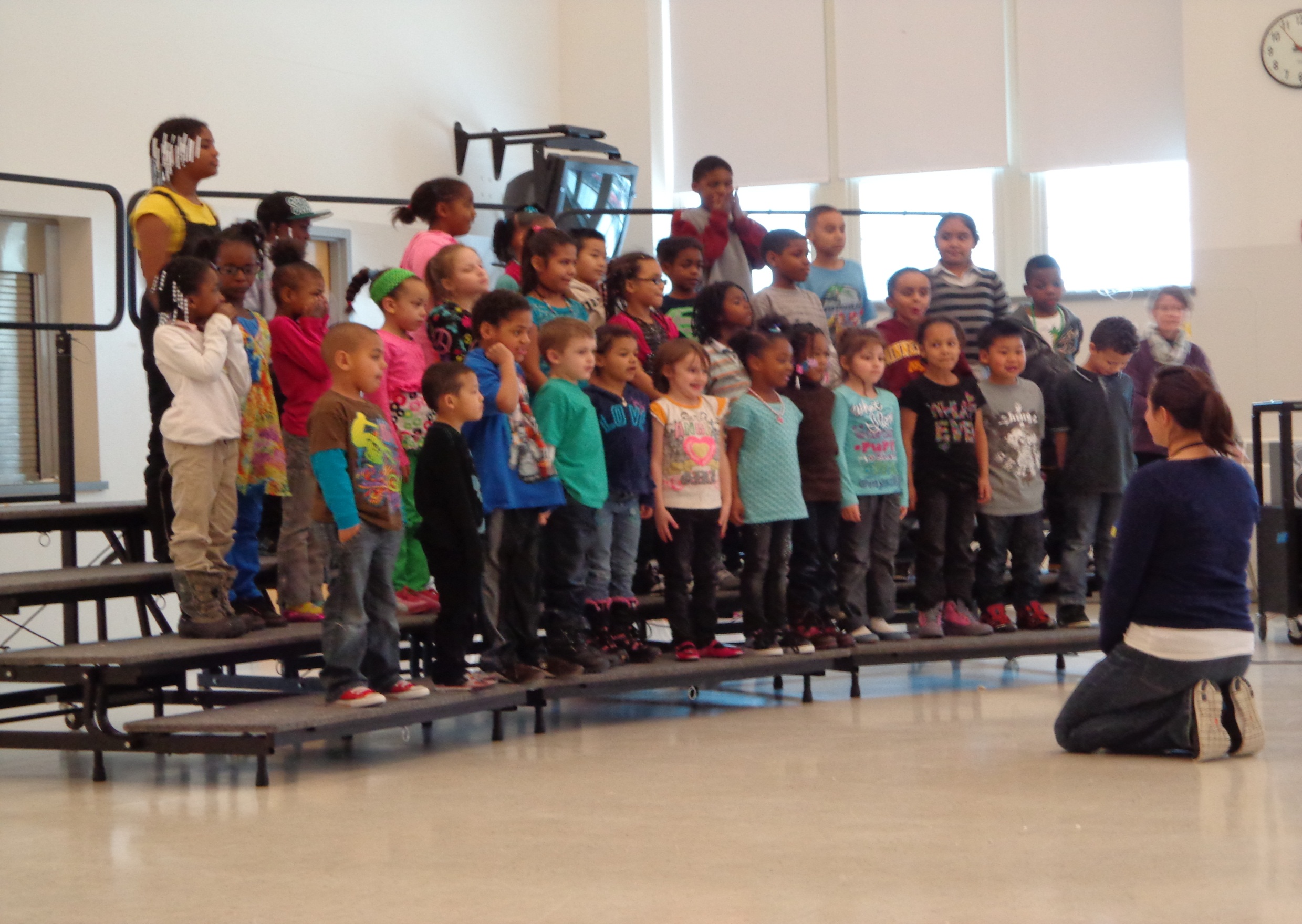 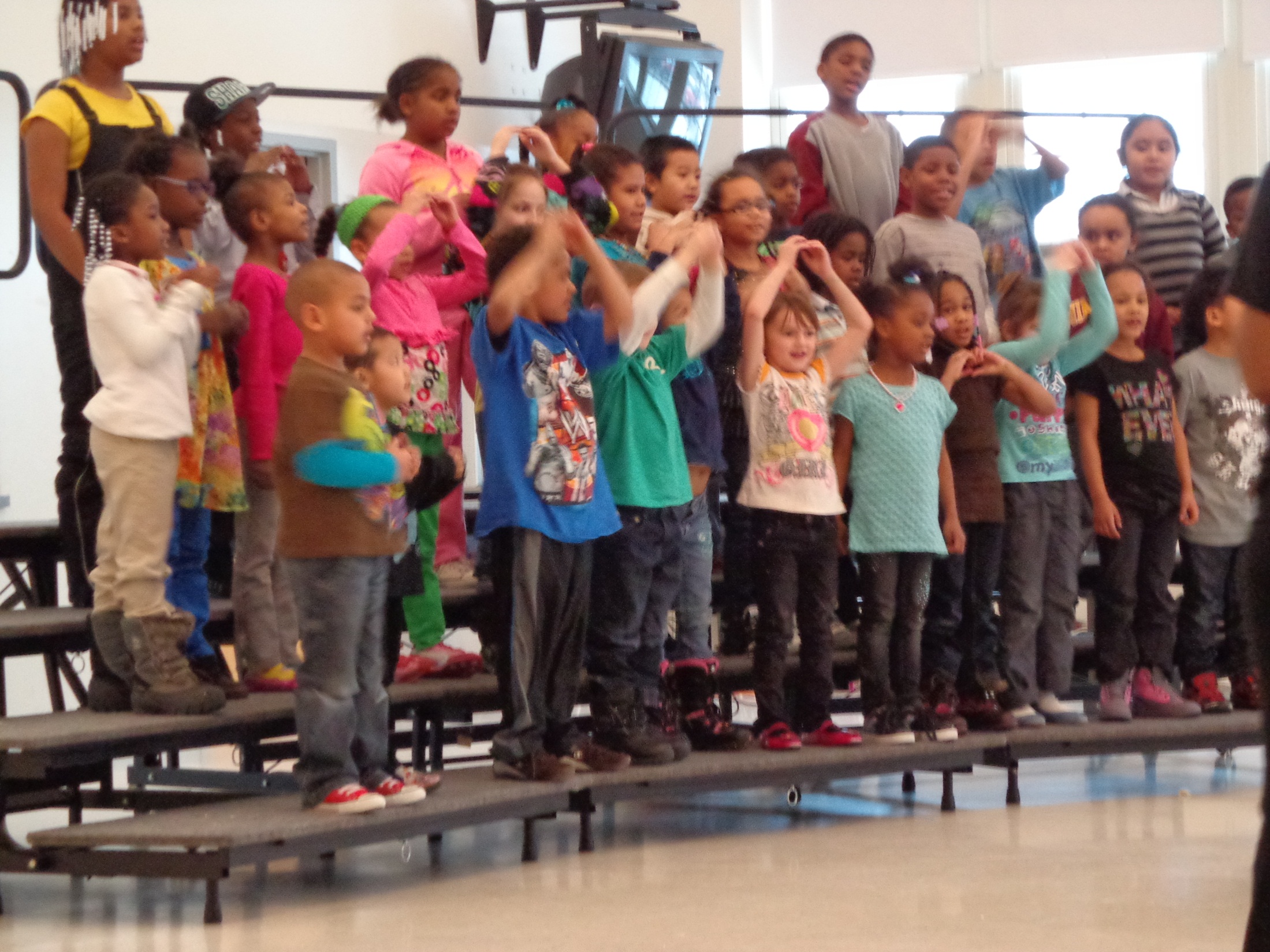 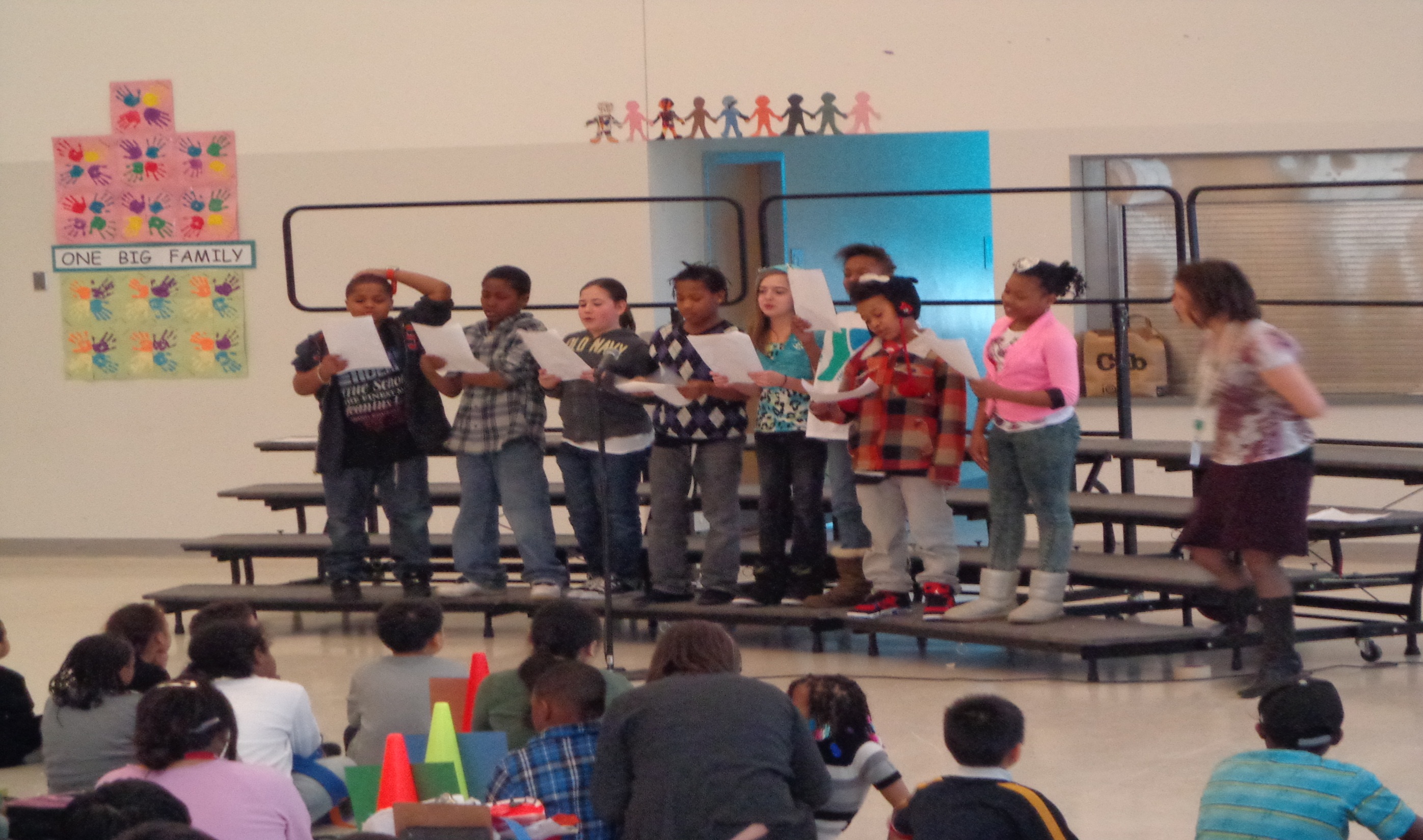 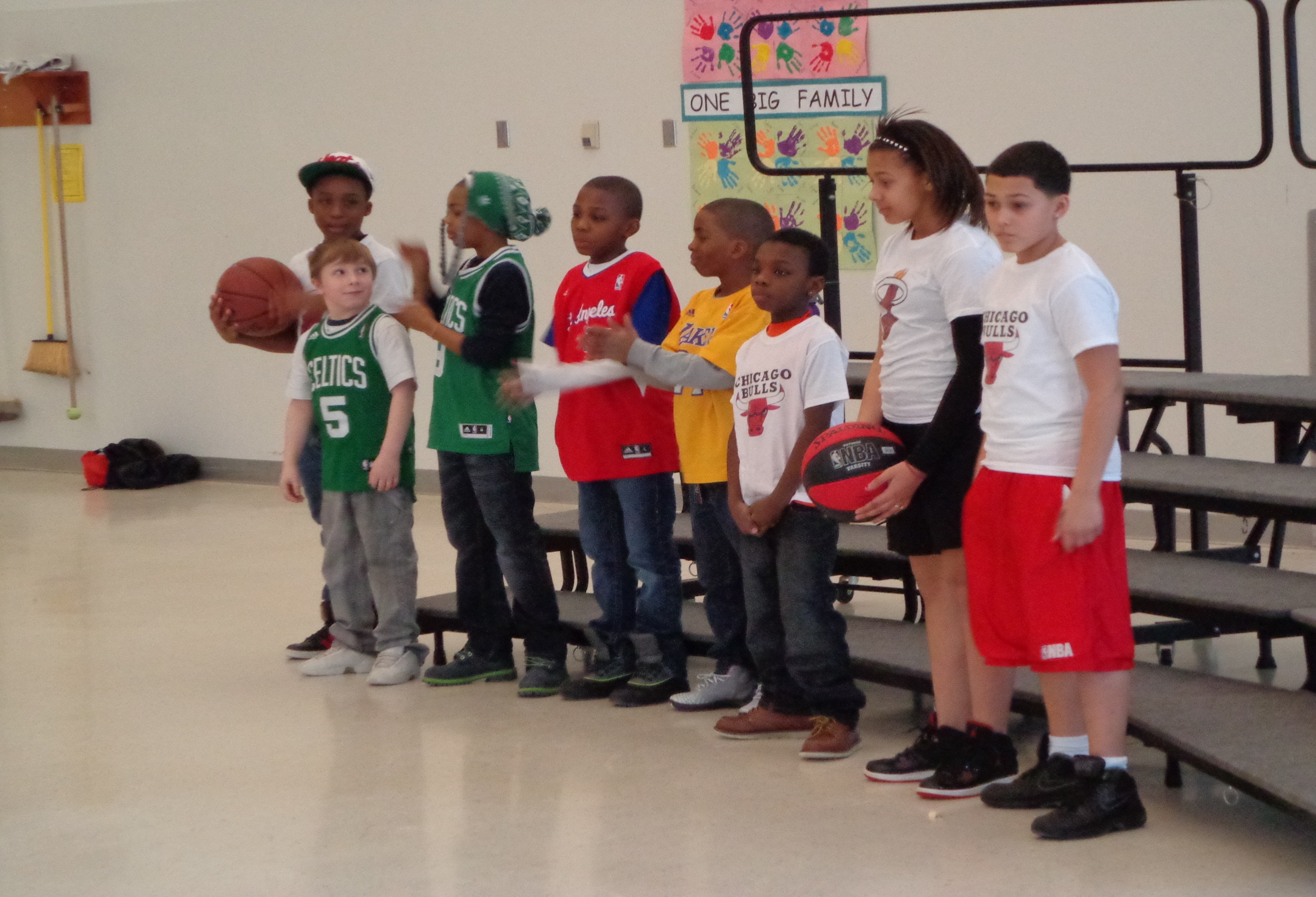 At the center of our program

a collaborative resource network of caring adults and positive role models
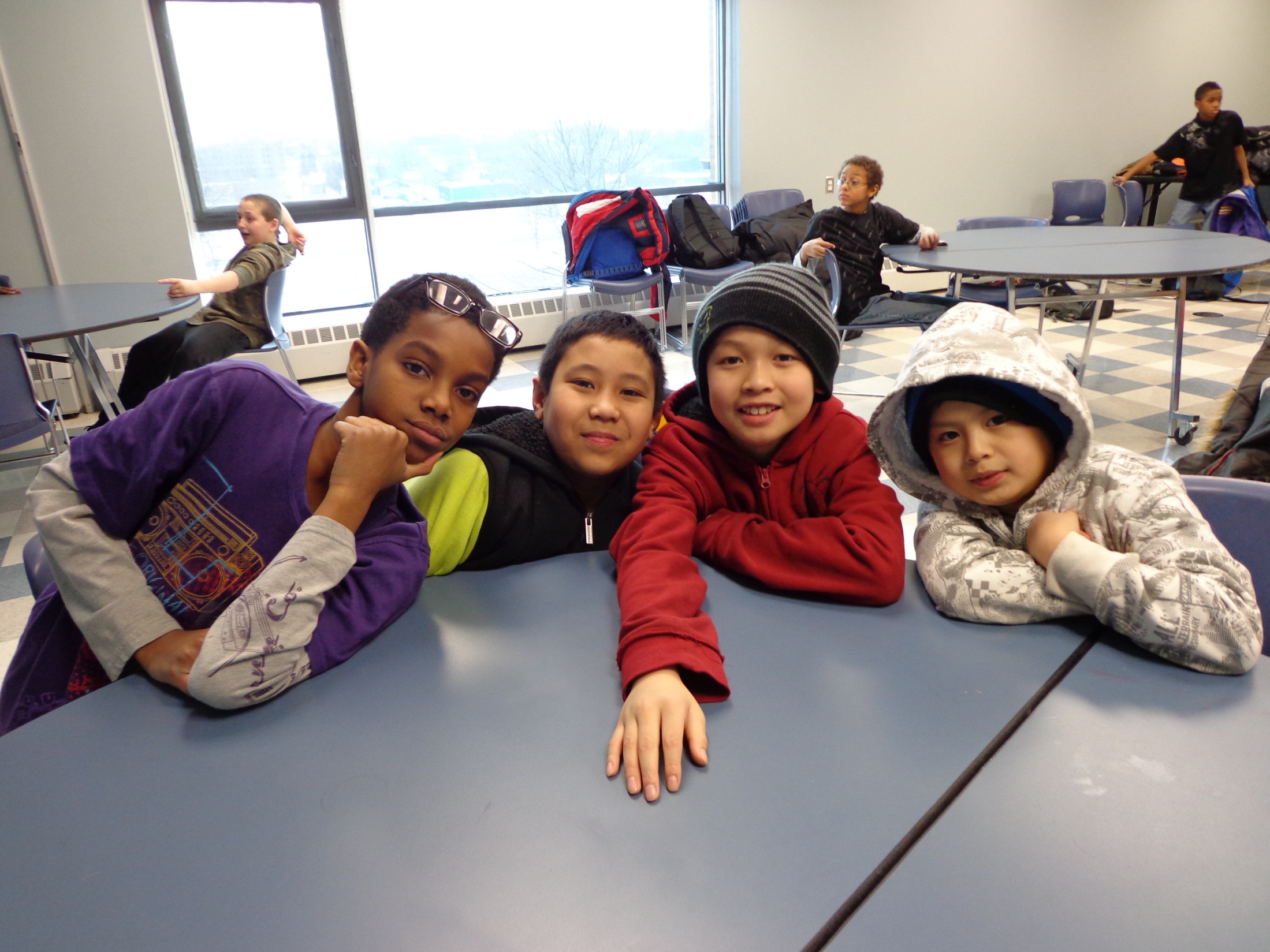 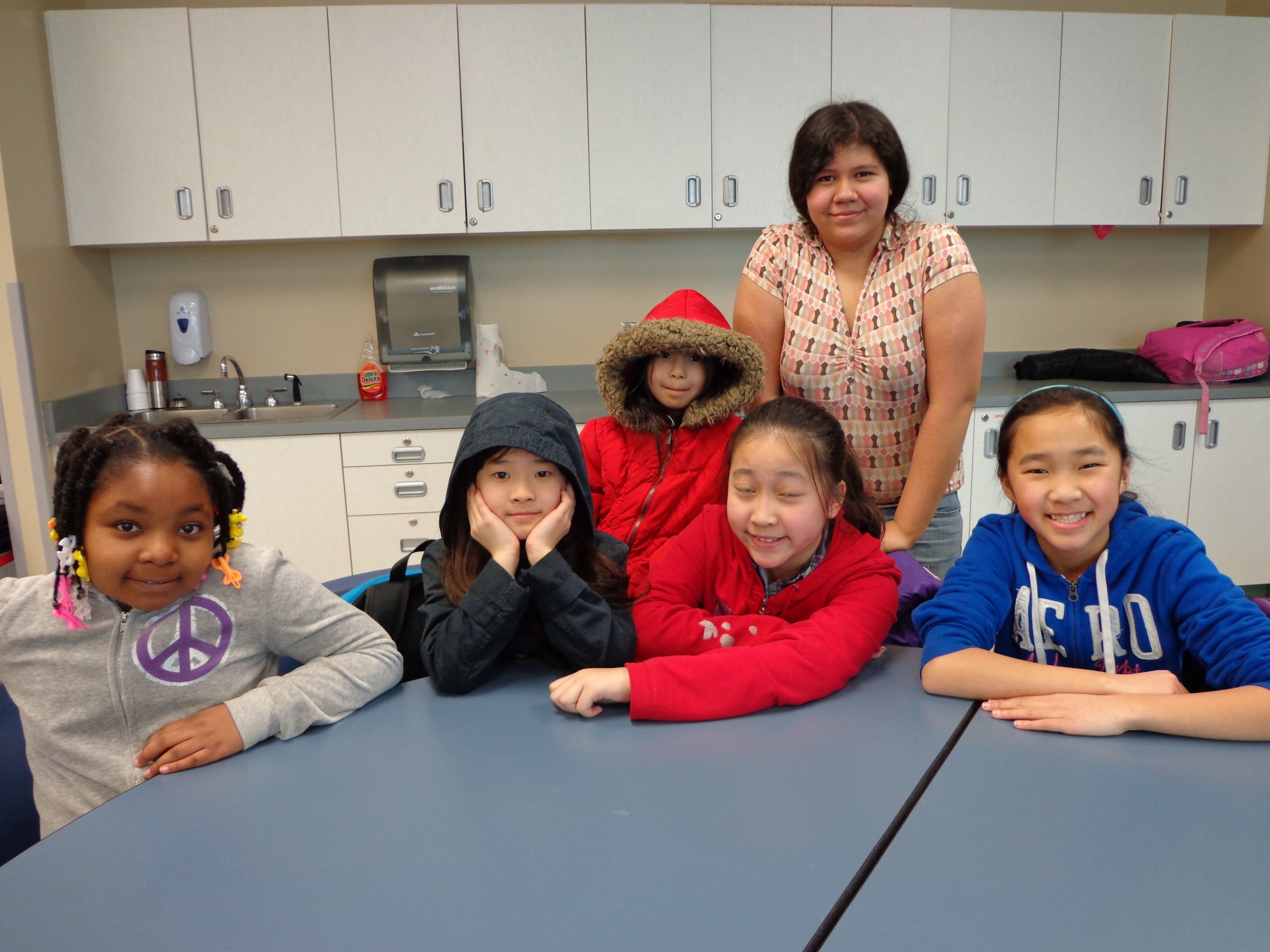 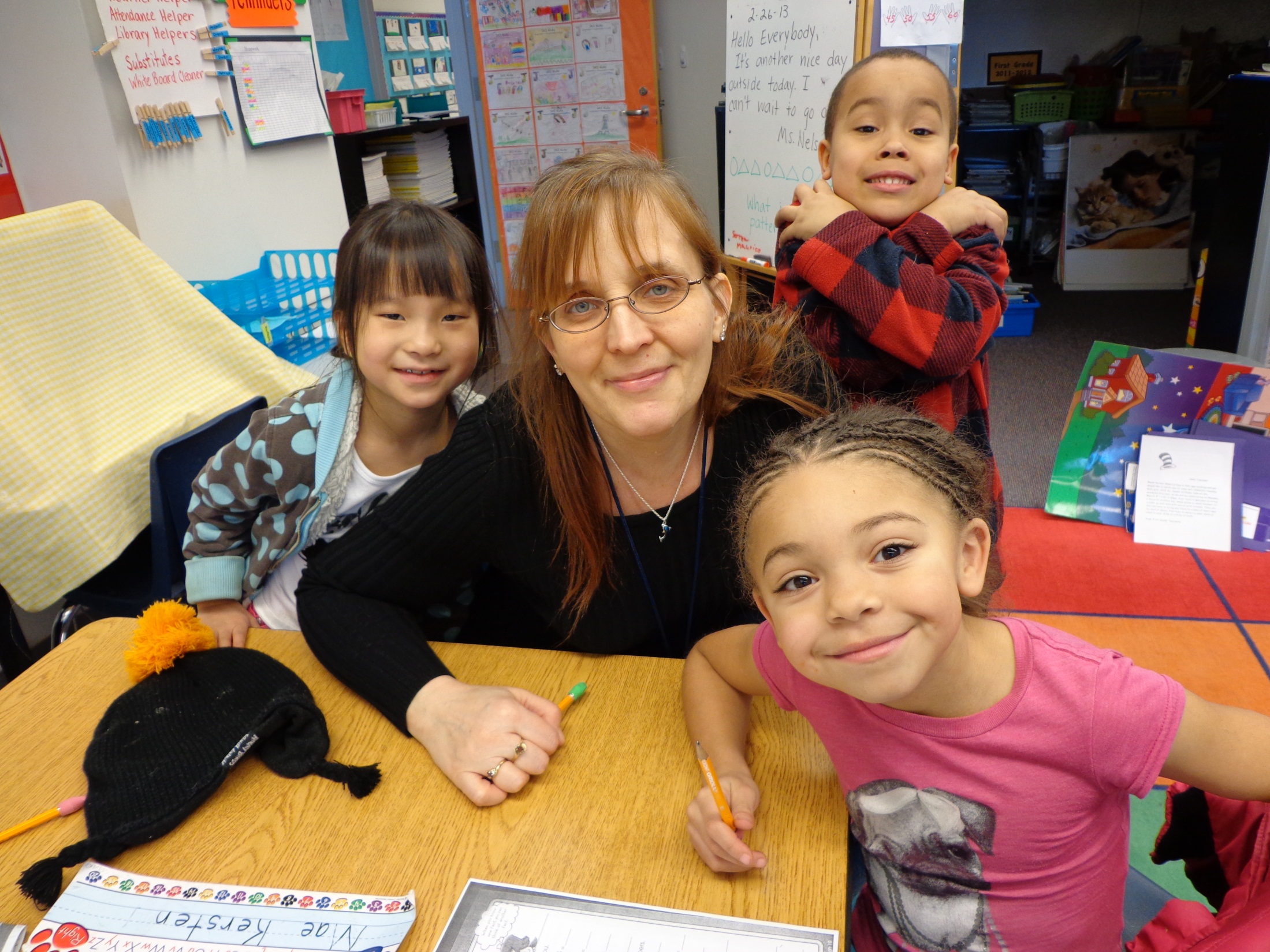 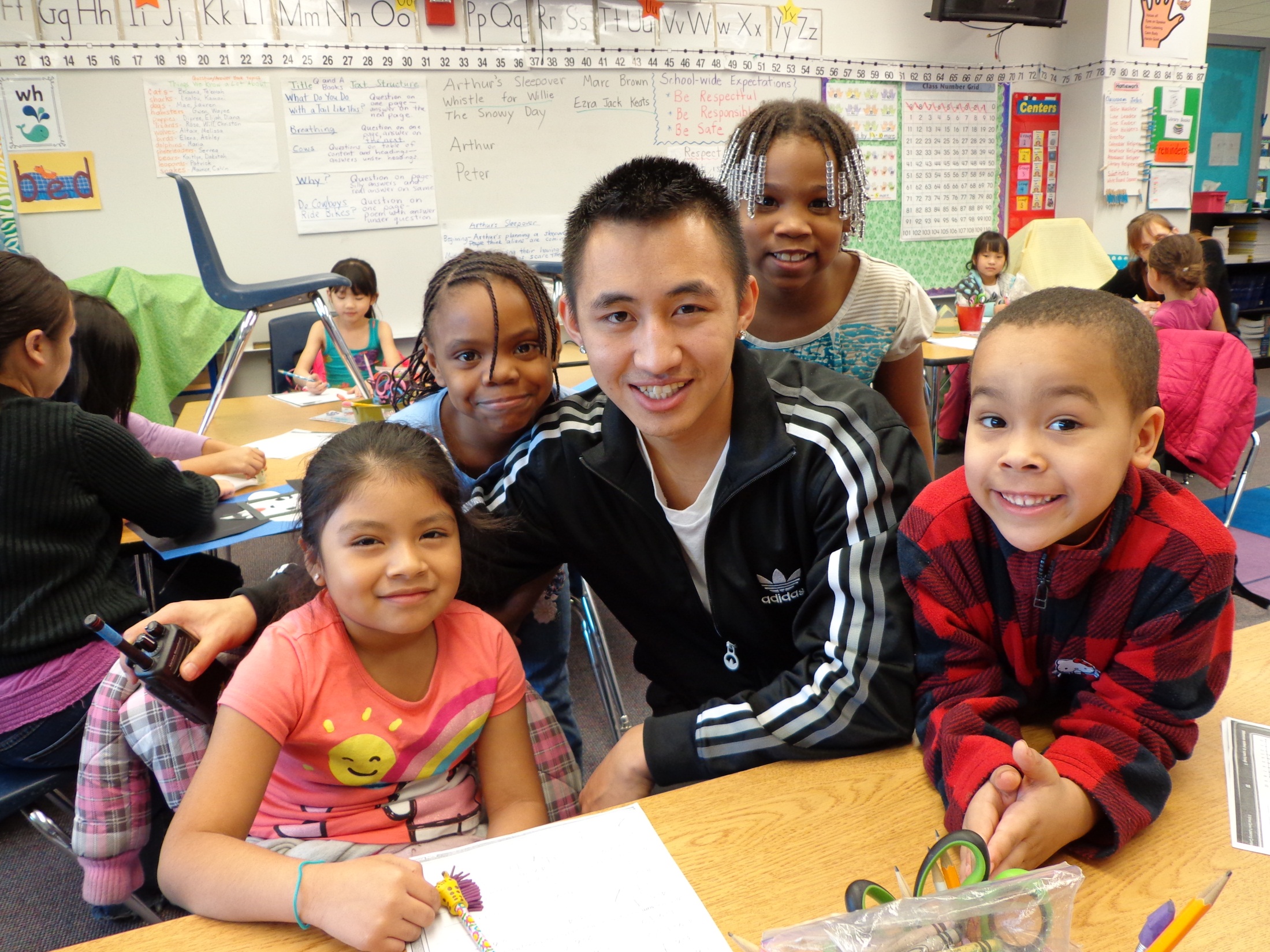 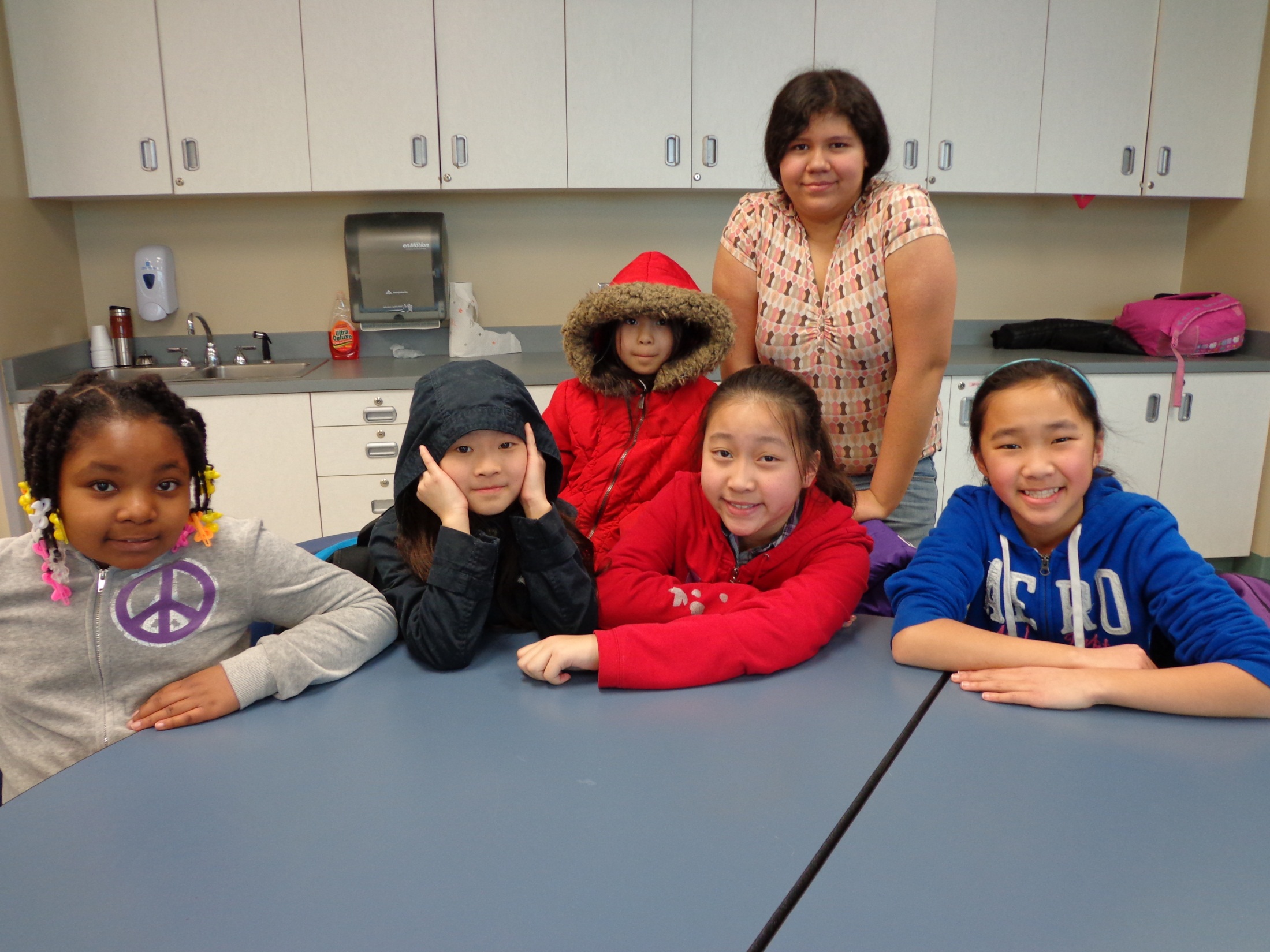 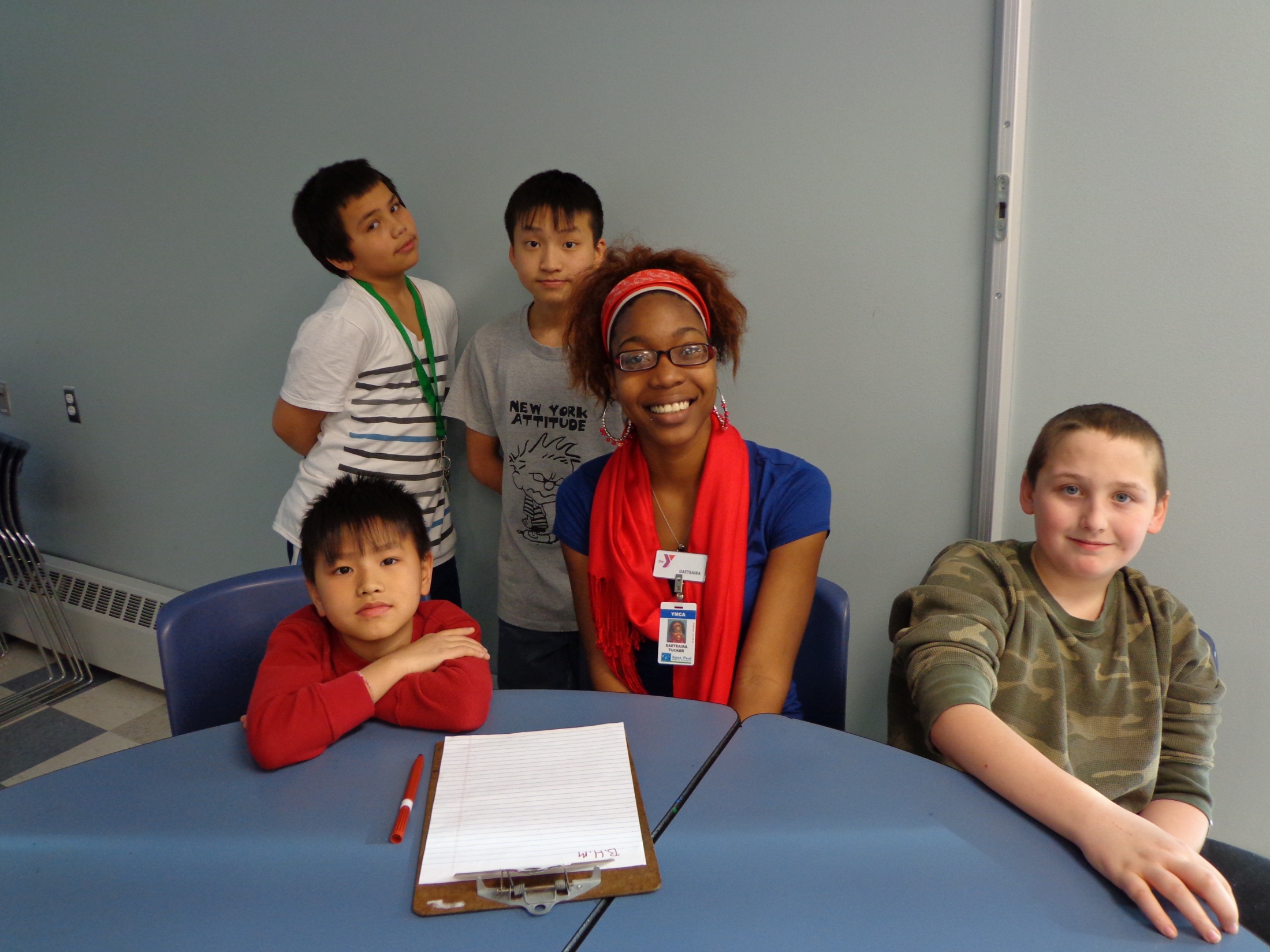 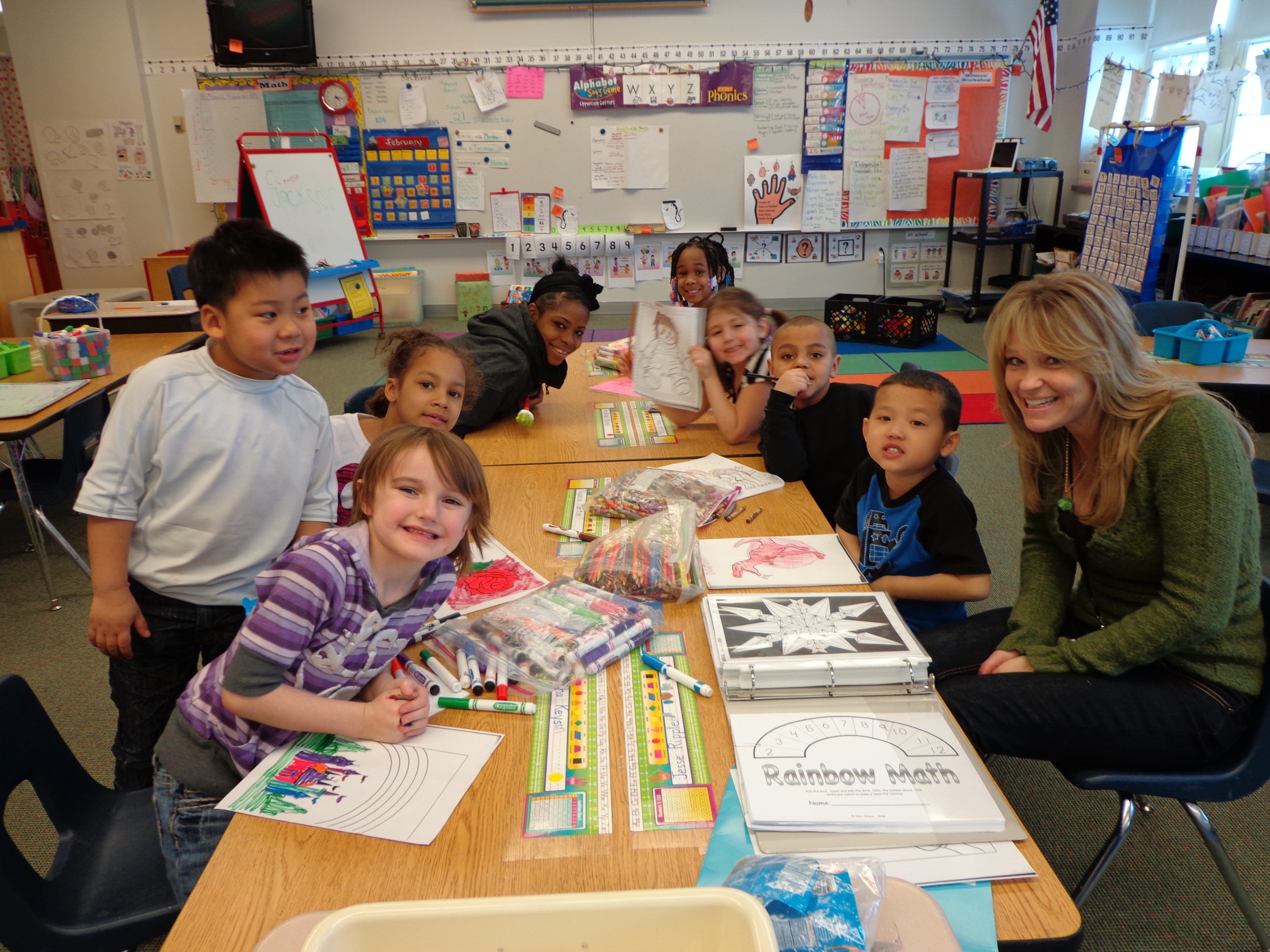 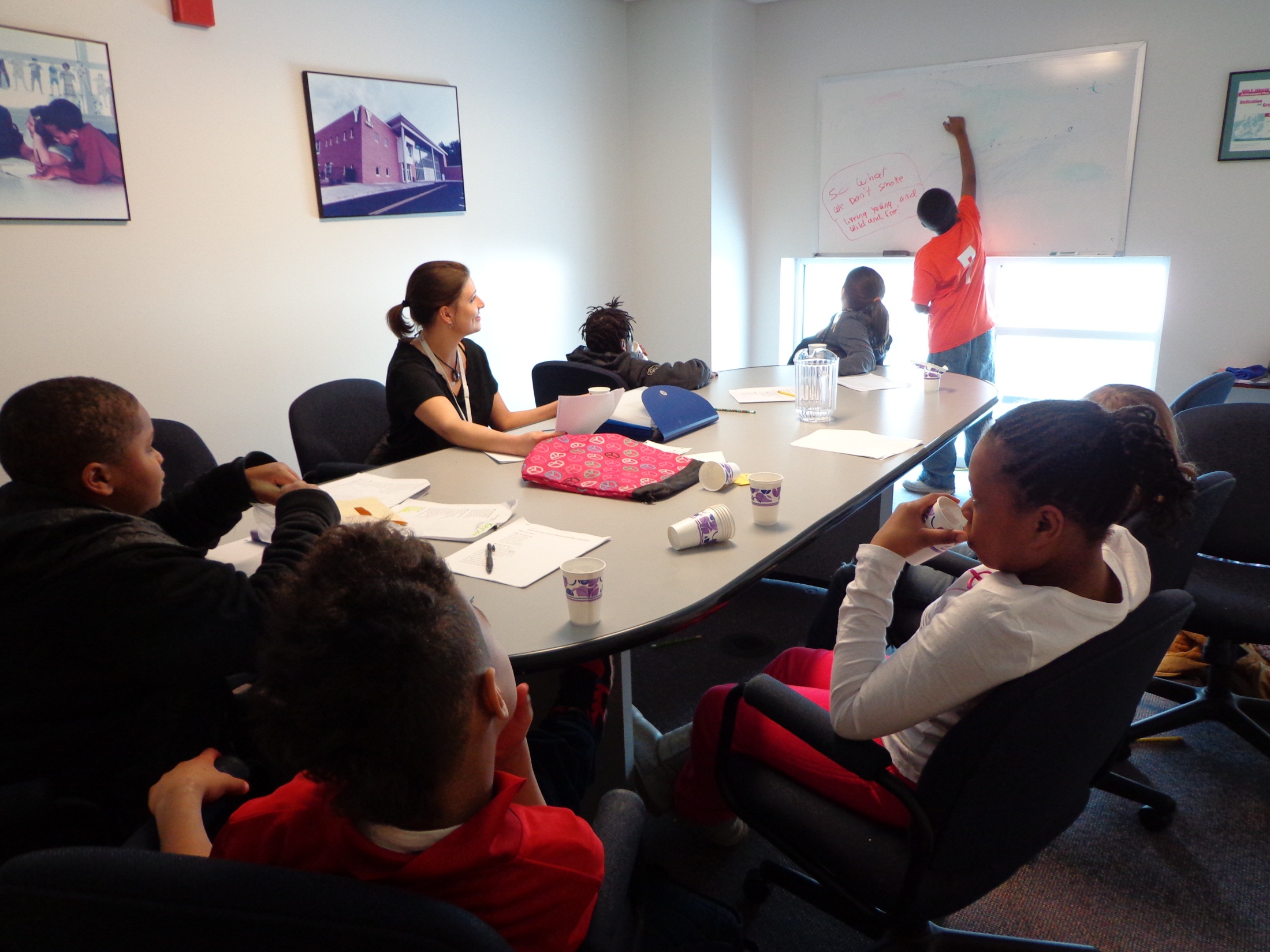 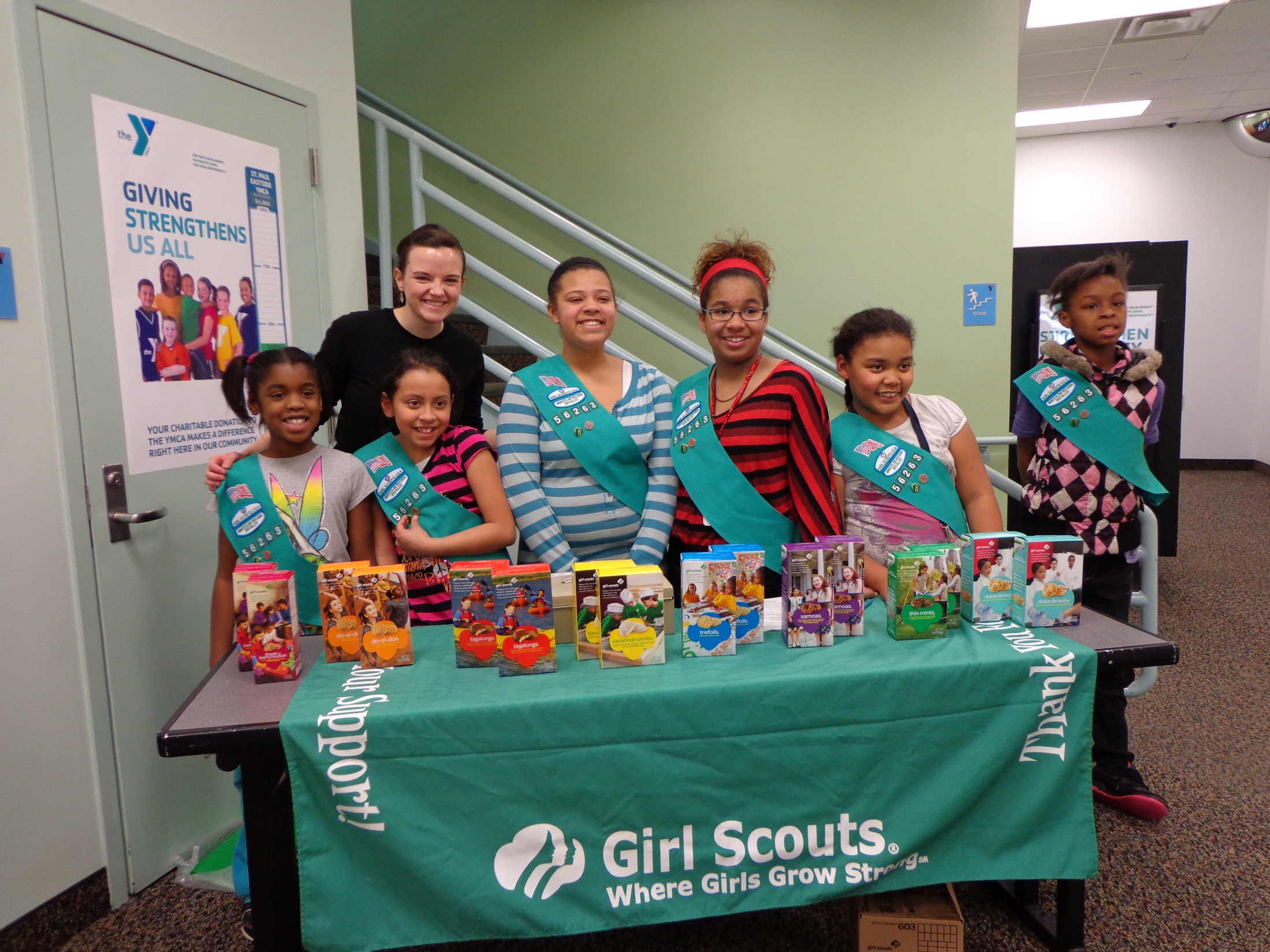 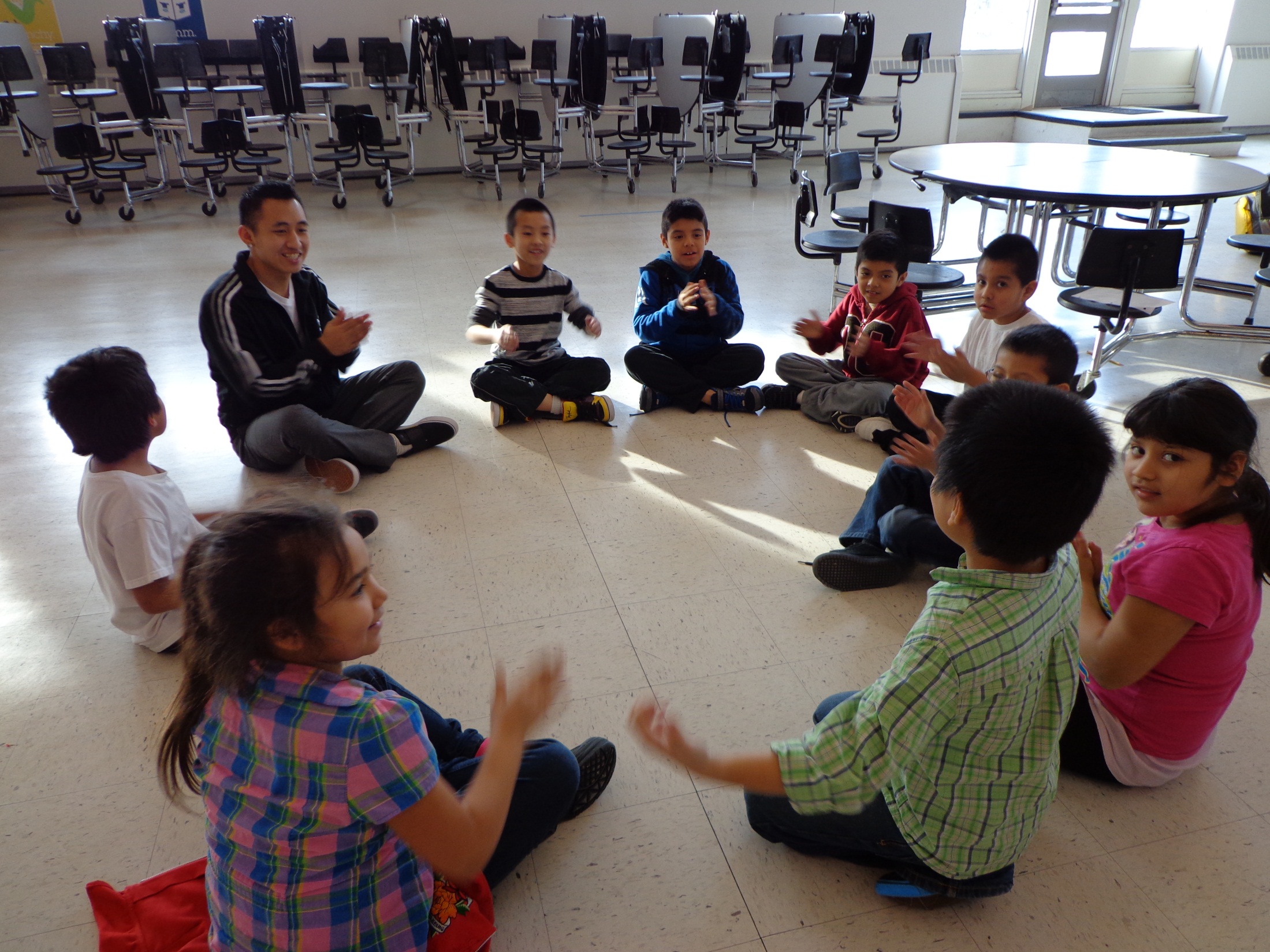 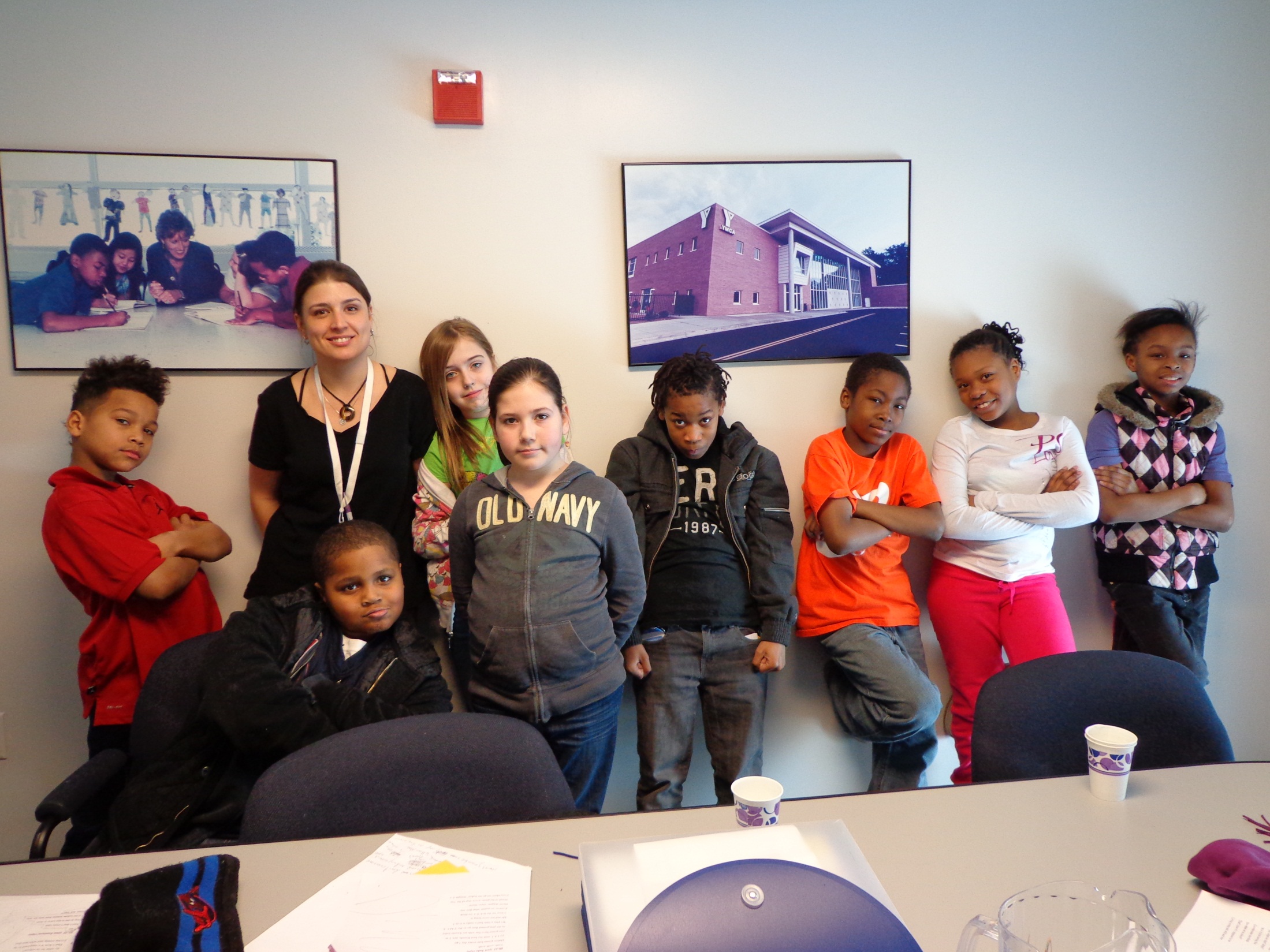 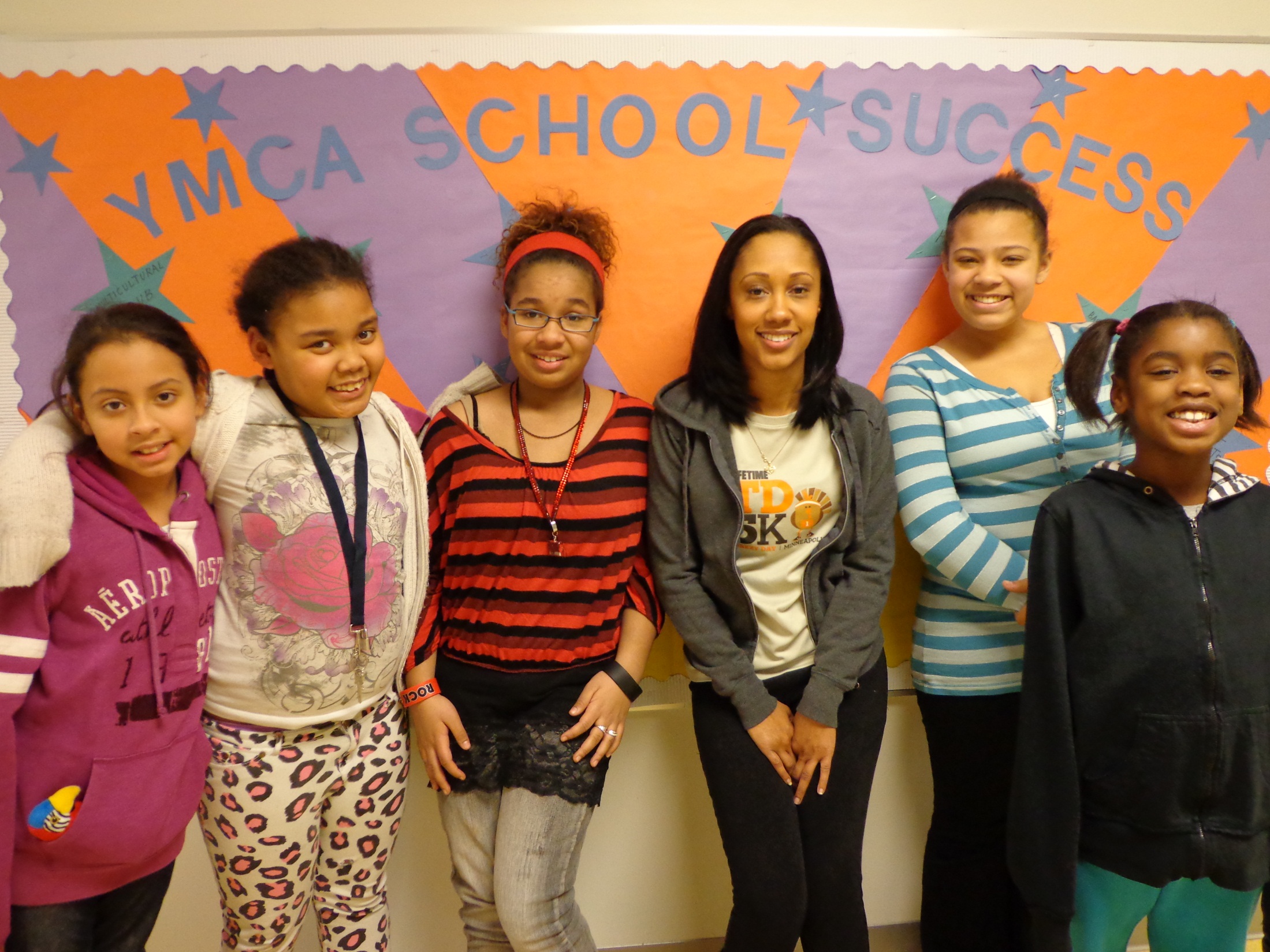